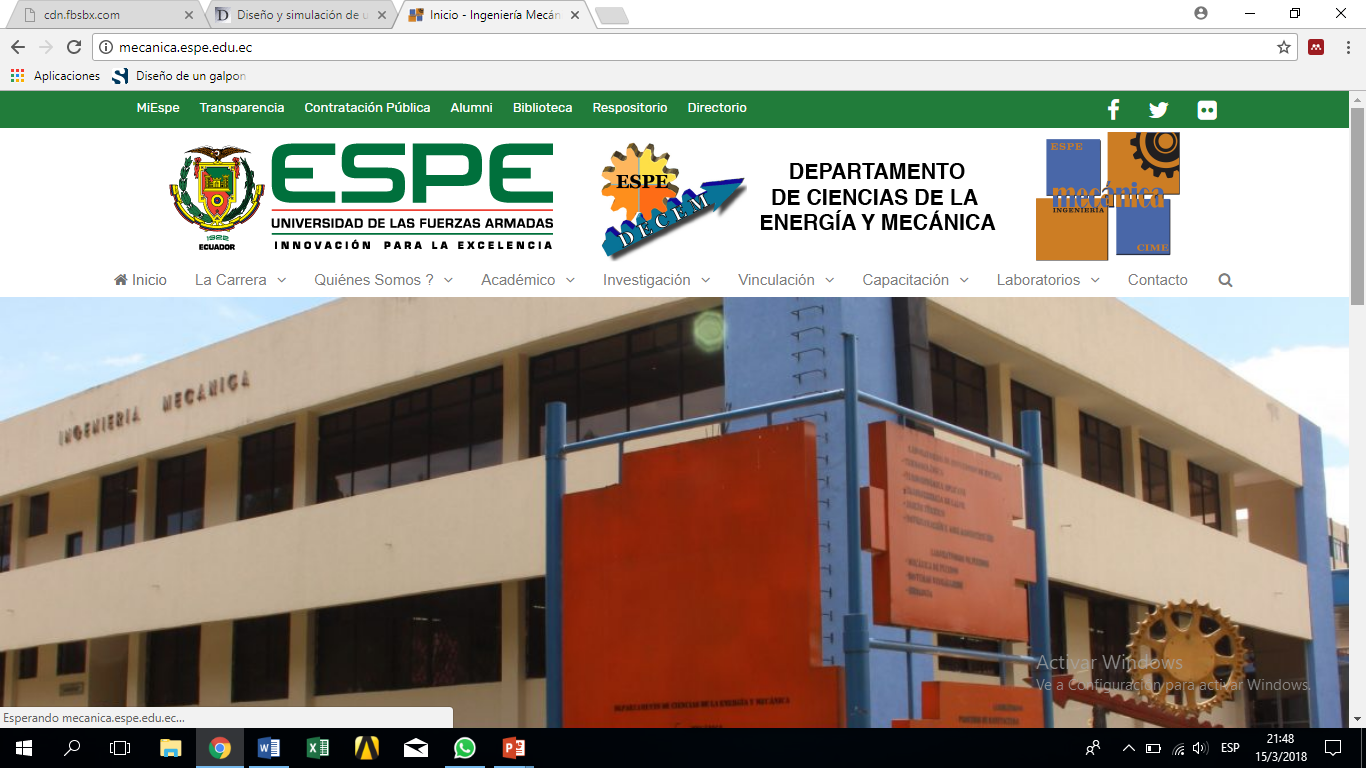 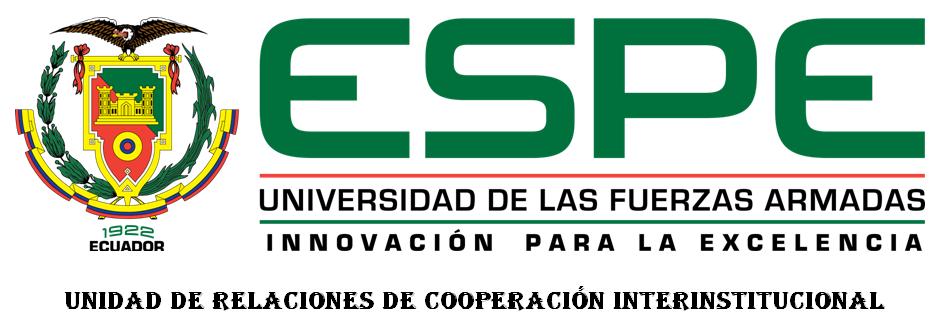 DEPARTAMENTO DE CIENCIAS DE LA ENERGIA Y MECANICA (DECEM)
INGENIERIA MECANICA
TRABAJO DE CULMINACION DE CARRERA
“DISEÑO Y CONSTRUCCION DE SISTEMAS PERIFERICOS: AGUA, COMBUSTIBLE, CONTROL Y GASES DE COMBUSTION DEL CALDERO FULTON PARA SUMINISTRAR VAPOR A EQUIPOS DEPENDIENTES”
AVALOS VILEMA JAVIER ANDRES
PUMISACHO GUALOTO BORIS ALEXIS
DIRECTOR: DR. REYNALDO DELGADO
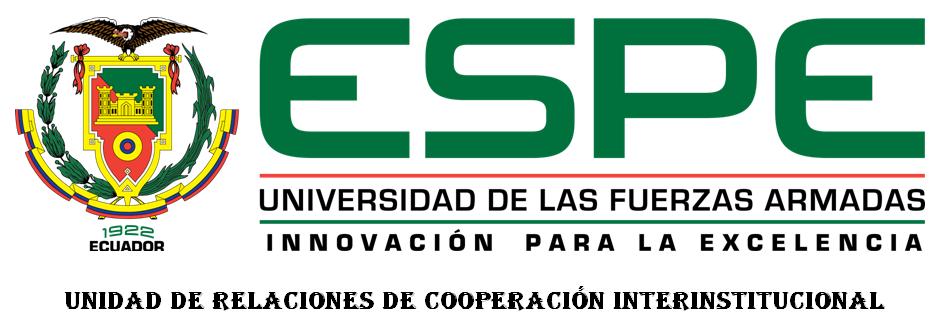 OBJETIVO GENERAL:
Realizar el diseño y construcción de sistemas periféricos: agua, combustible, control y gases de combustión del caldero FULTON, para suministrar vapor a equipos dependientes.
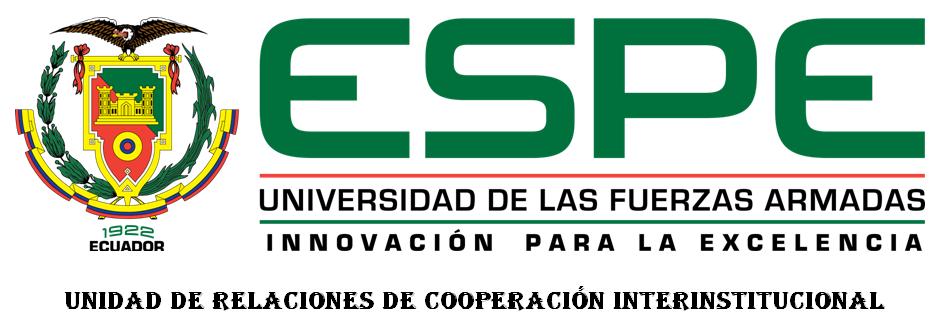 OBJETIVOS ESPECIFICOS:
Realizar el estudio del estado actual del caldero FULTON.
Realizar el diseño mecánico de sistemas de alimentación de agua y combustible, así como también del sistema de evacuación de gases de combustión.
Realizar el diseño eléctrico del sistema de control.
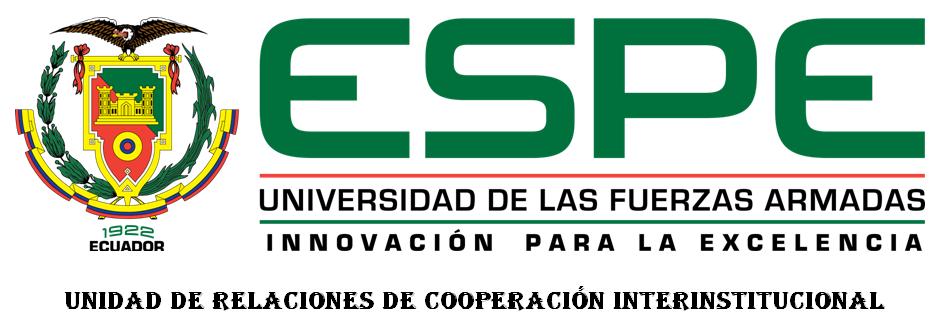 ANTECEDENTES
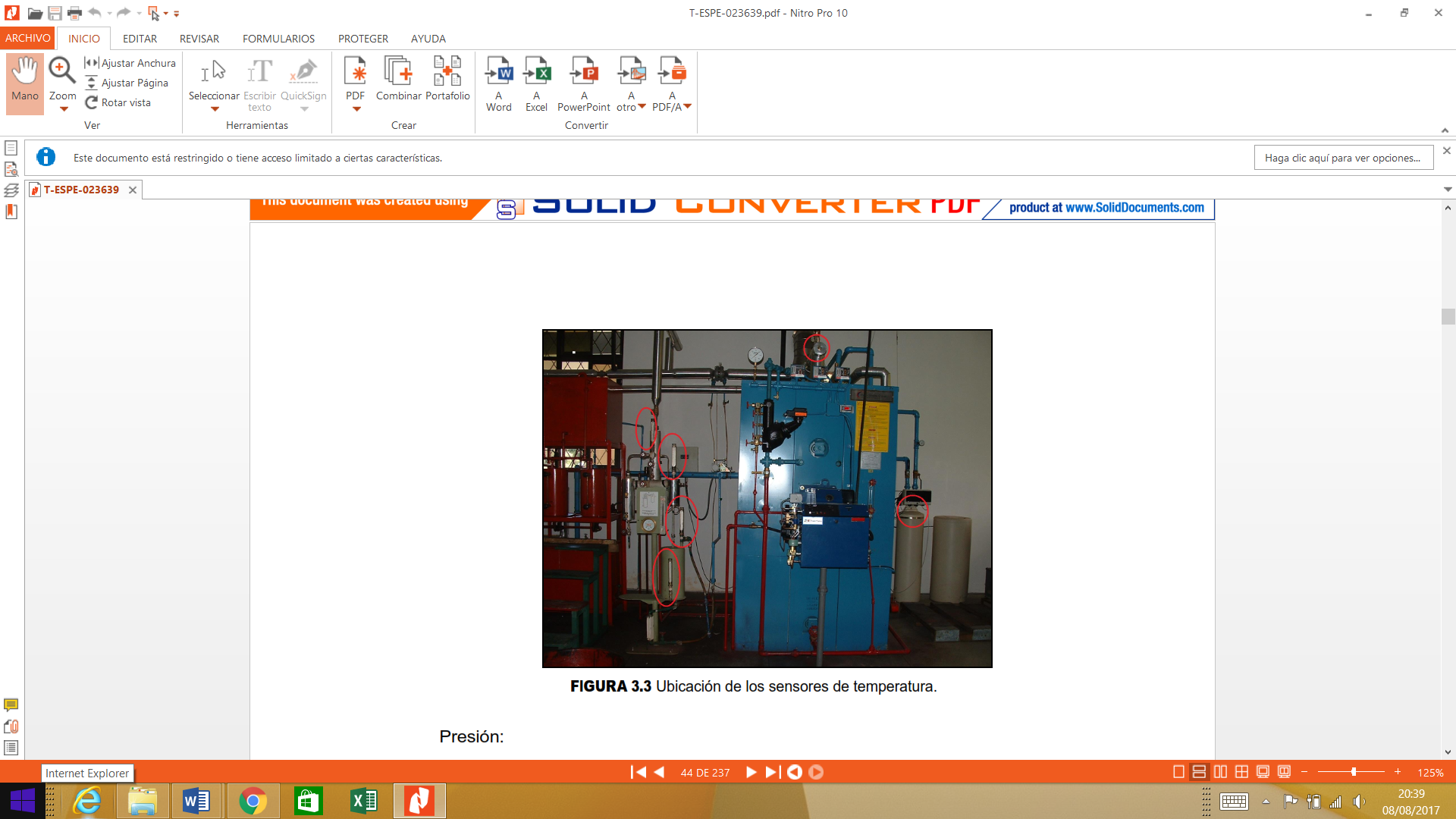 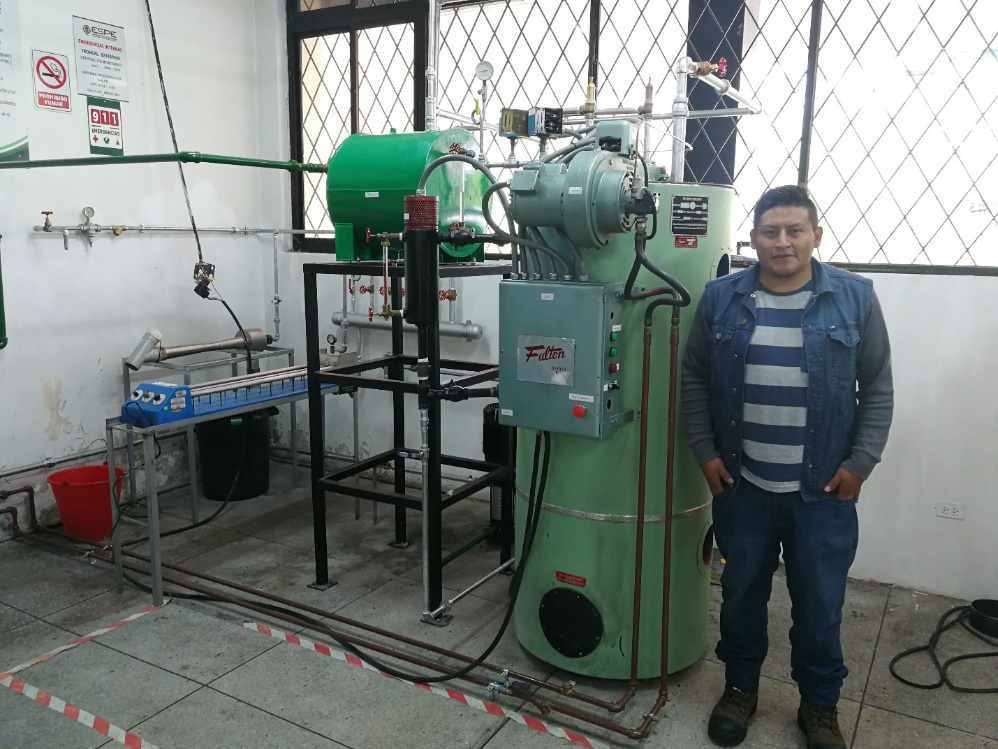 Caldero YORK SHIPLEY 2007 - ESPE
Caldero FULTON – ESPE.
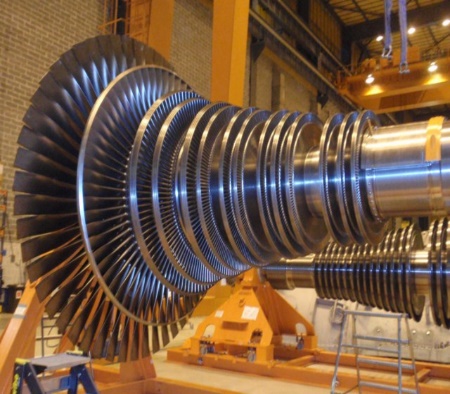 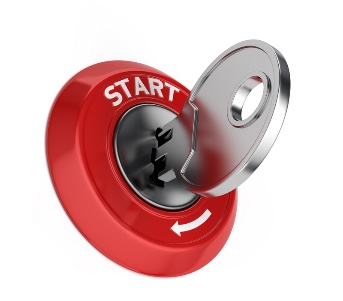 “Automatización y Mantenimiento de la turbina de la planta de vapor”
“PUESTA EN MARCHA, AUTOMATIZACION Y CURVAS DE CALIBRACION – 2009 ESPE”
FUENTE: (RENOVATEC, 2010)
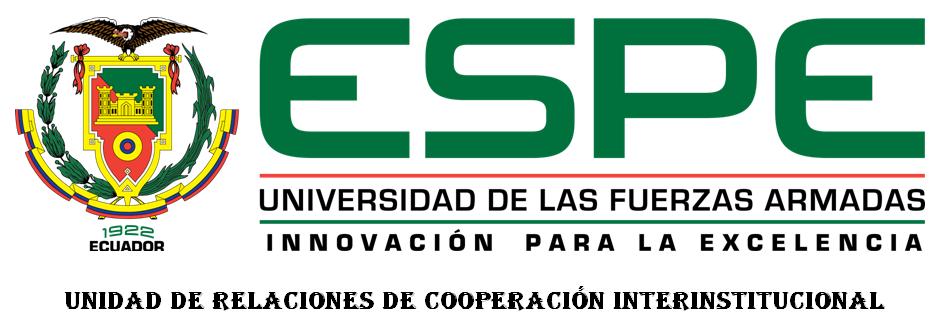 JUSTIFICACION E IMPORTANCIA
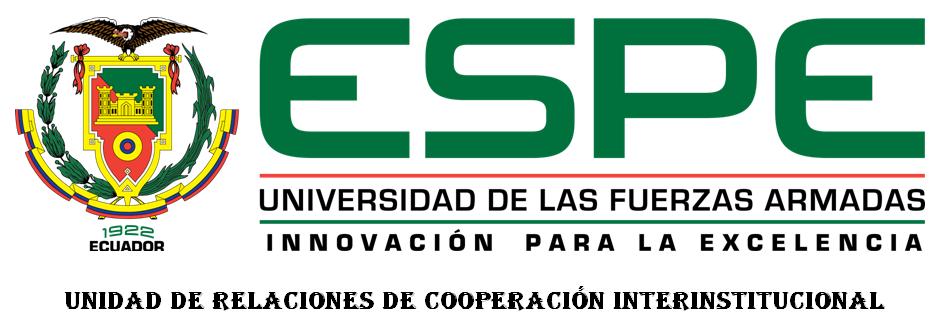 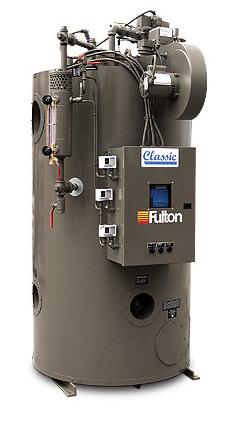 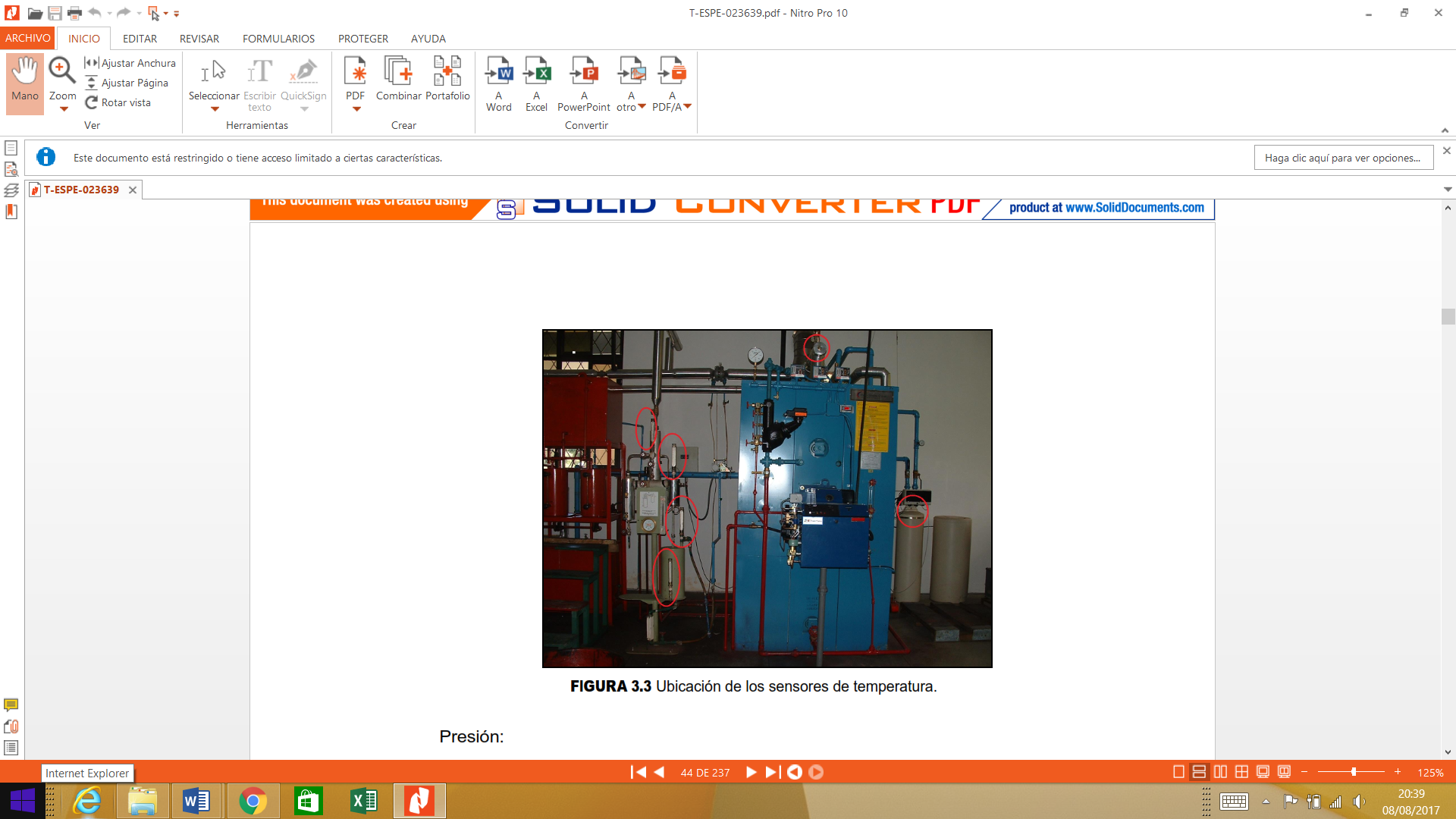 Fuente: (FULTON, 2011)
Caldero YORK SHIPLEY 2007 - ESPE
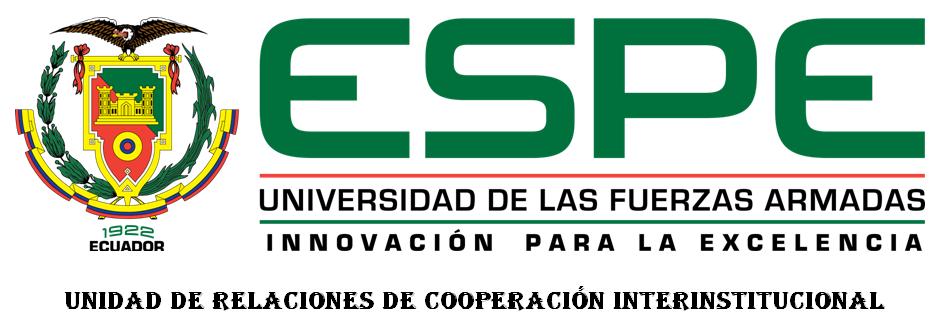 AREA DE INFLUENCIA
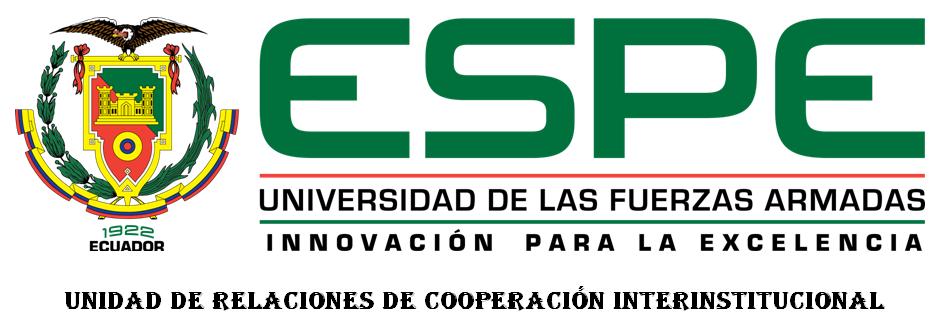 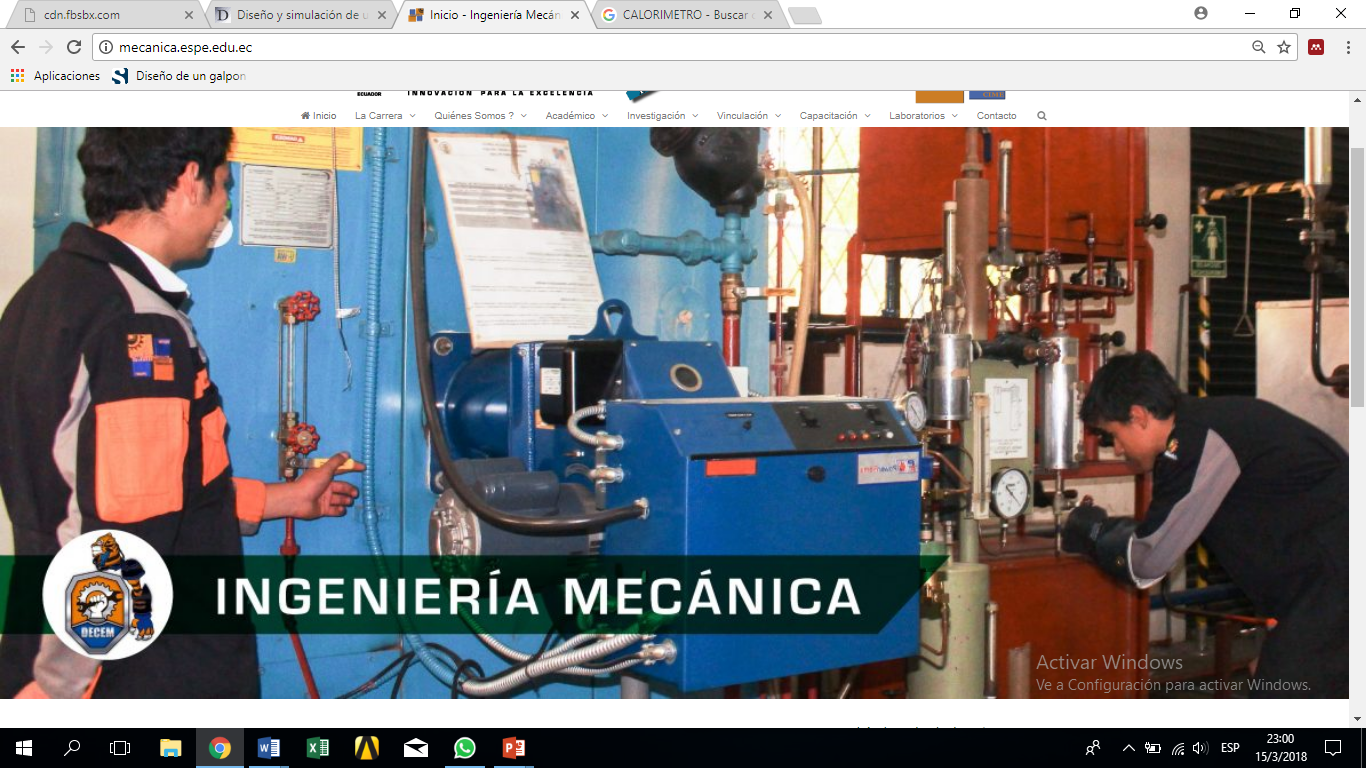 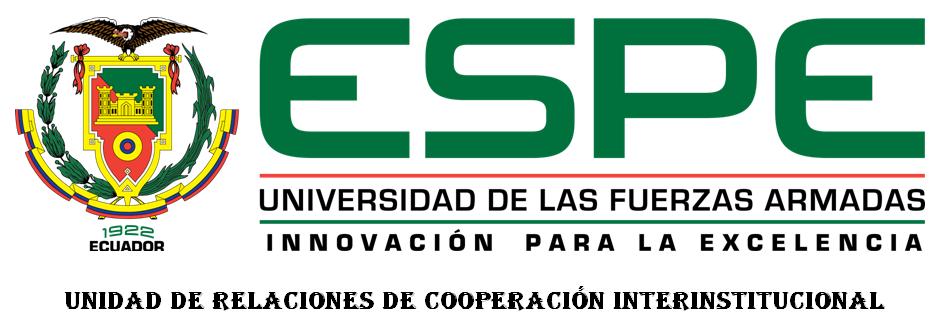 ALCANCE DEL PROYECTO
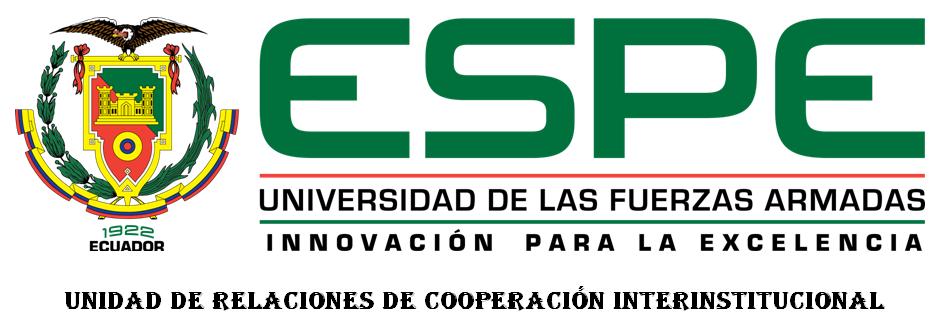 Estudio caldero FULTON.
Mantenimiento Correctivo del equipo.
Diseño e implementación del sistema de agua, combustible y evacuación gases de combustión.
Diseño e implementación del sistema de control.
Construcción de tubería de abastecimiento de vapor.
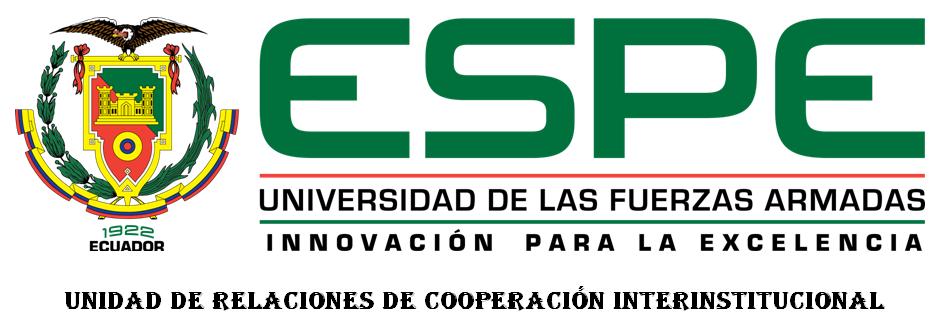 MARCO TEORICO
Vapor: Es un estado del agua en el que las moléculas apenas interaccionan entre sí, adoptan la forma del recipiente que lo contiene y tendiendo a expandirse todo lo posible, incluso venciendo las fuerzas gravitatorias. (Clayton, 2016).
Como se genera el vapor: Al añadir calor a un kg de agua su temperatura empieza a elevarse hasta alcanzar los 100° C, a partir de este instante, no subirá mas la temperatura y todo el calor que recibirá el agua será para cambiar de estado liquido saturado a vapor Saturado. (Clayton, 2016).
Caldero: Maquina que transforma el agua en vapor aprovechando el calor generado por la combustión de un material combustible, para producir energía para procesos o dispositivos de calentamiento, a través de un intercambio de temperatura, siendo un recipiente cerrado sujeto a presión mayor a la atmosférica.
CLASIFICACION
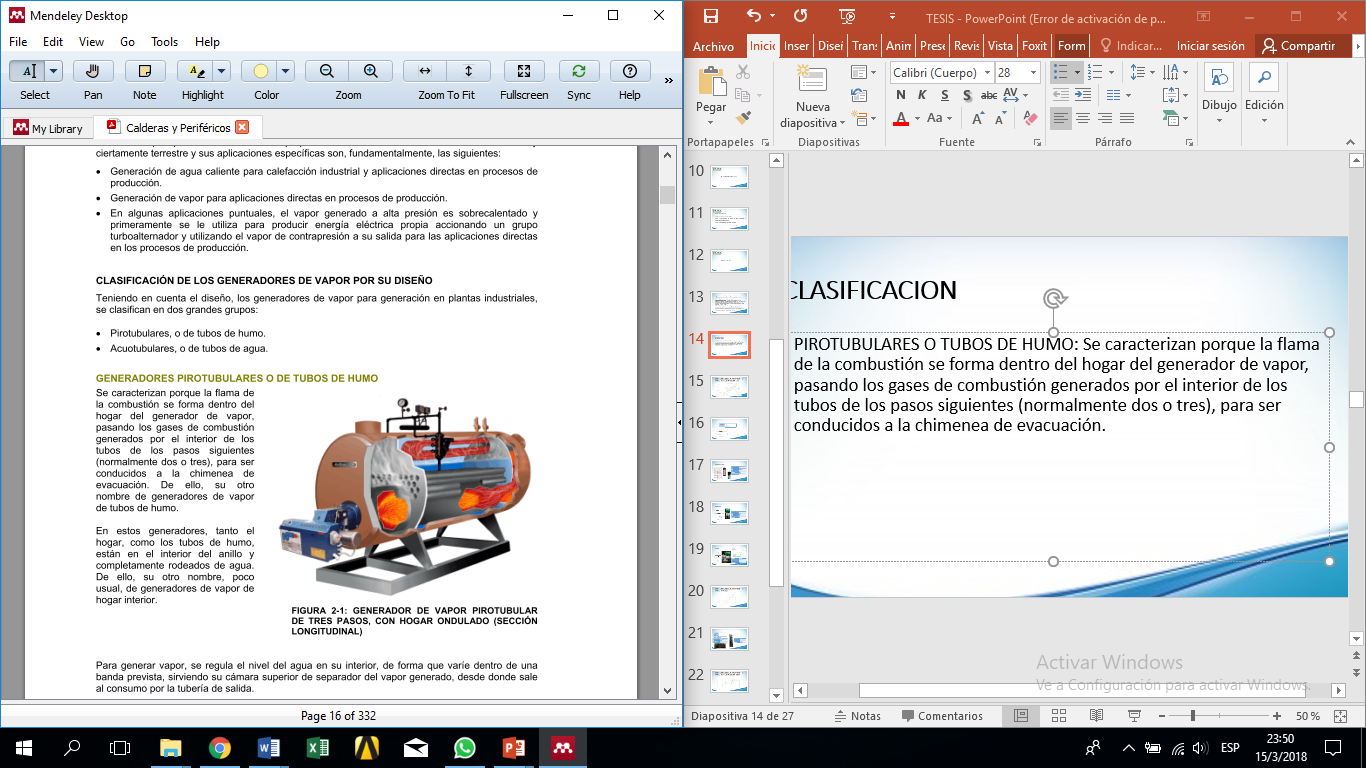 Pirotubulares ó Tubos de Humo: 
Se caracterizan porque la flama de la combustión se forma dentro del hogar del generador de vapor, pasando los gases de combustión generados por el interior de los tubos de los pasos siguientes (normalmente dos o tres), para ser conducidos a la chimenea de evacuación.
Fuente: (CLAYTON, 2016)
ACUOTUBULARES O DE TUBOS DE AGUA
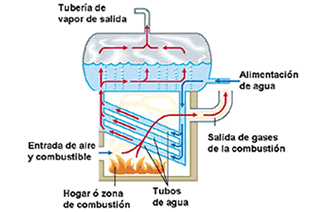 Se caracterizan porque la flama de los quemadores se forma dentro de un recinto formado por paredes tubulares en todo su entorno, que configuran la llamada cámara de combustión u hogar, pasando los gases de combustión.
Los tubos que integran su cuerpo, están llenos de agua o, al menos, llenos de mezcla agua-vapor en los tubos hervidores, en los que se transforma parte de agua en vapor cuando generan vapor como fluido final de consumo.
CALDERO FULTON
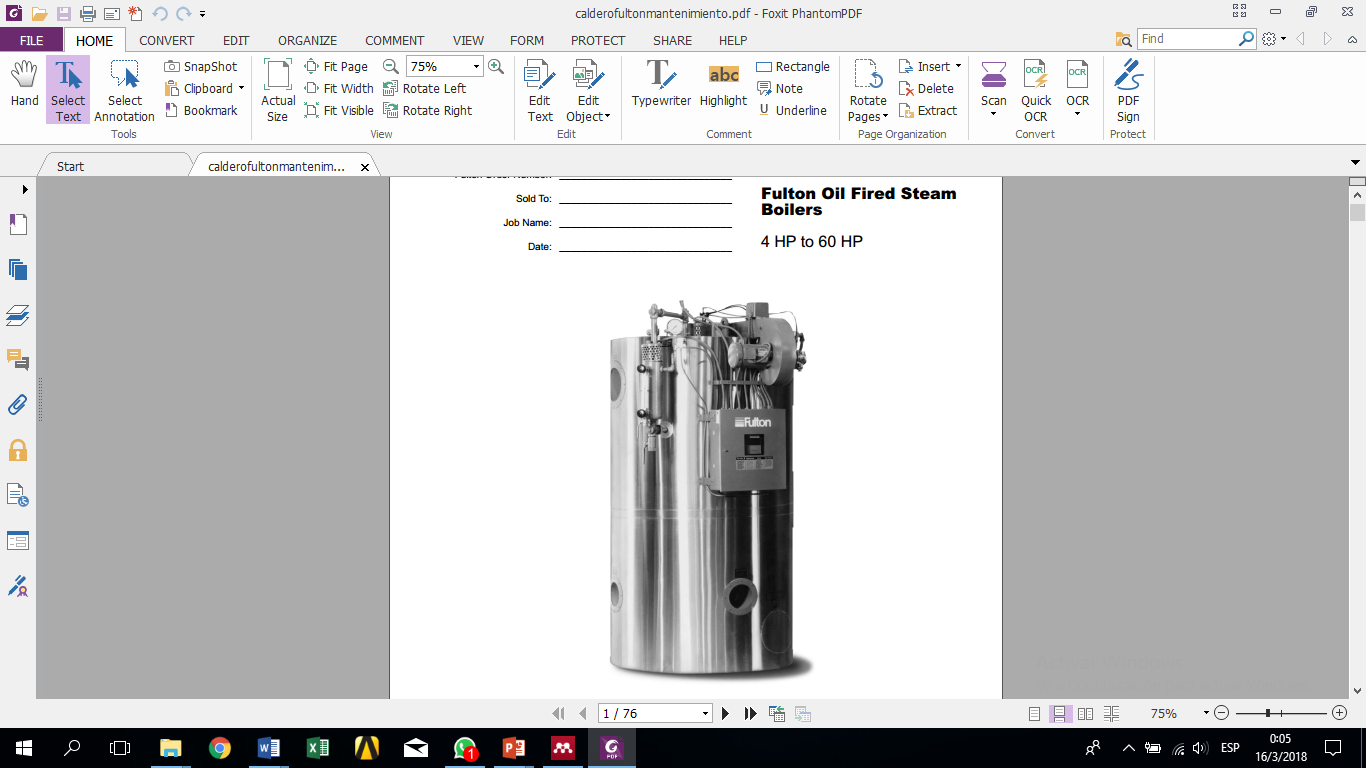 Características:
Caldero Pirotubular
Tiene dos pasos
Tiro forzado
No tiene tubos de fuego            ( encamisado).
Posición vertical
15 BHP
Quemador ocupa Diésel
Presión de Operación 60 [Psi]
Fuente: (FULTON, 2011)
MANTENIMIENTO DEL CALDERO FULTON
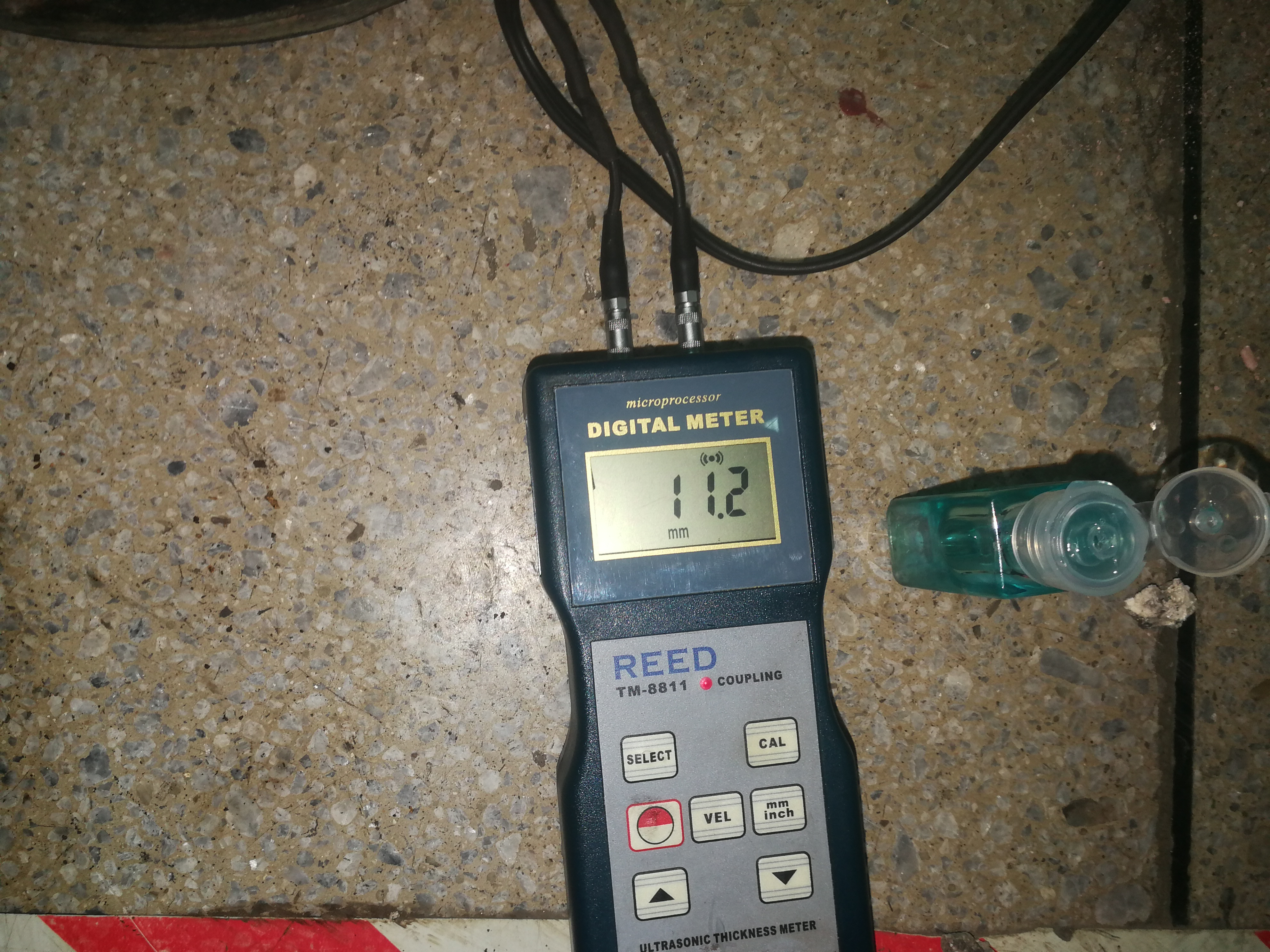 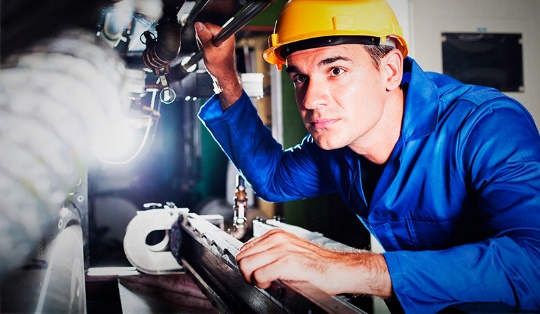 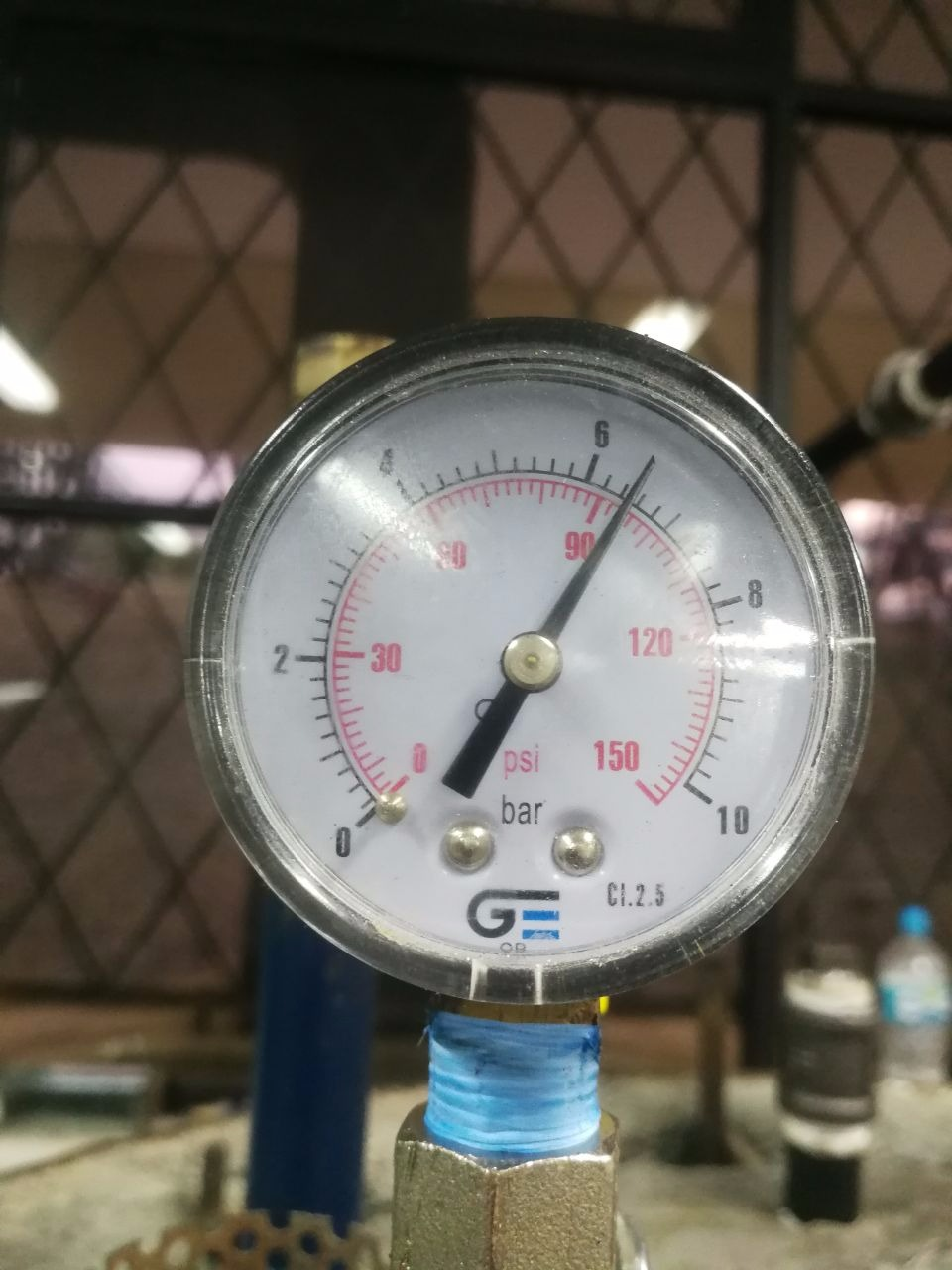 DETECCION DE DEFECTOS
DISEÑO MECÁNICO E IMPLEMENTACIÓN DE SISTEMA DE ALIMENTACIÓN DE AGUA
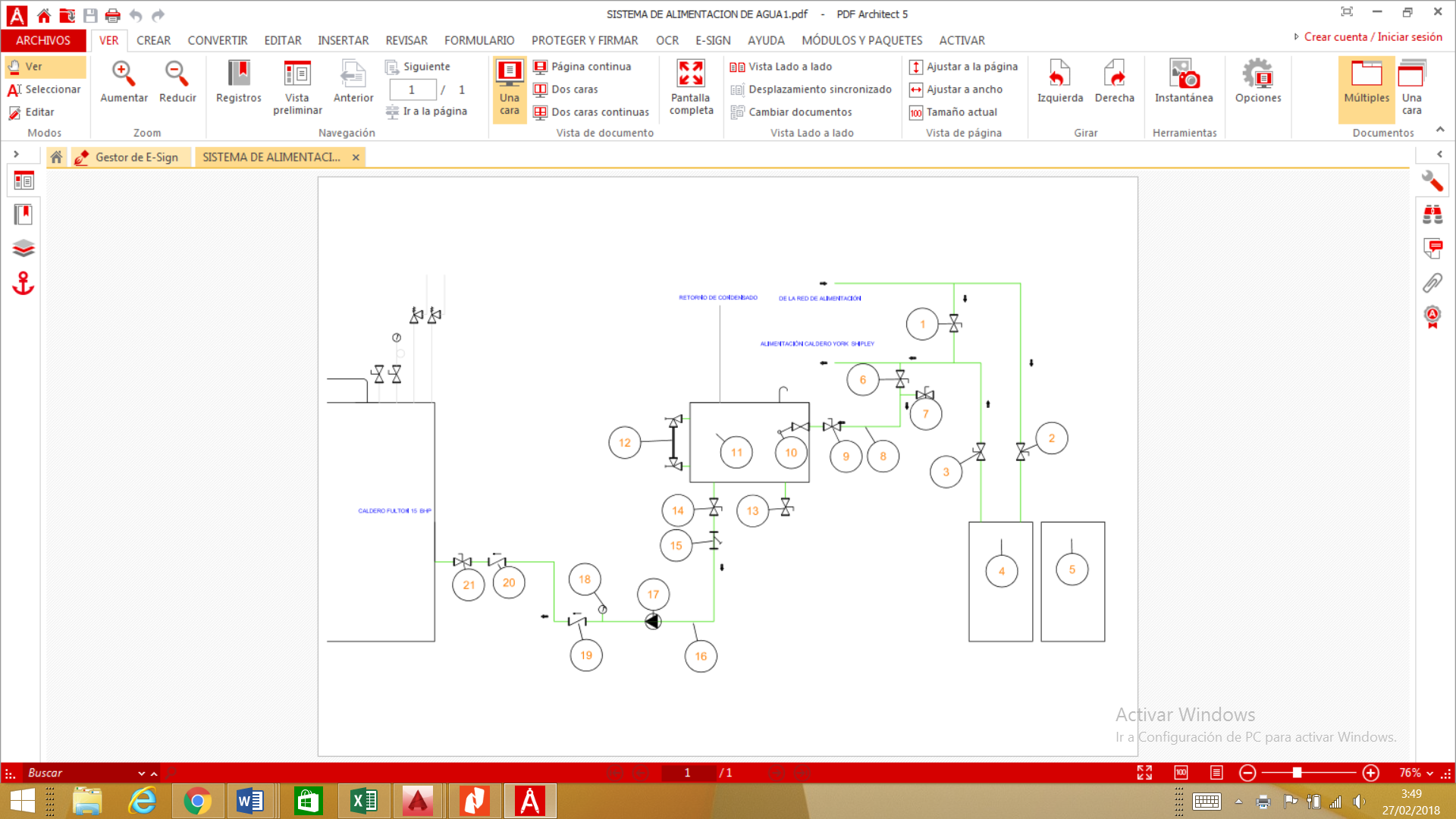 SISTEMA DE ALIMENTACIÓN DE AGUA
Dosificación de químico
SISTEMA DE ALIMENTACIÓN DE AGUA
Bomba de alimentación de agua
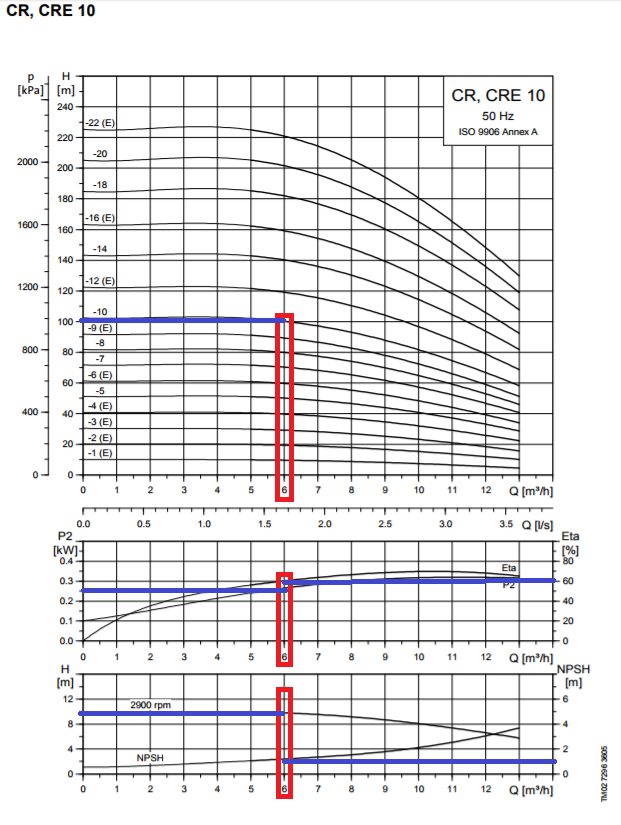 Antes
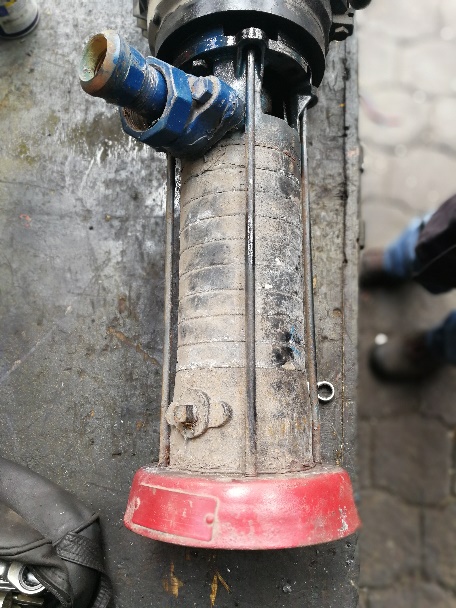 Después
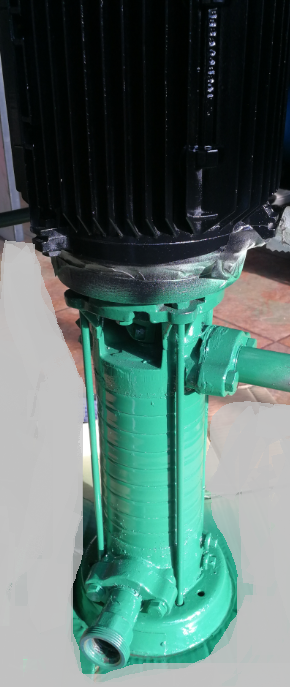 Curvas características de bomba Grundfos CR 10 (Fuente Grundfos Literature 2017)
SISTEMA DE ALIMENTACIÓN DE AGUA
Tanque de condensado
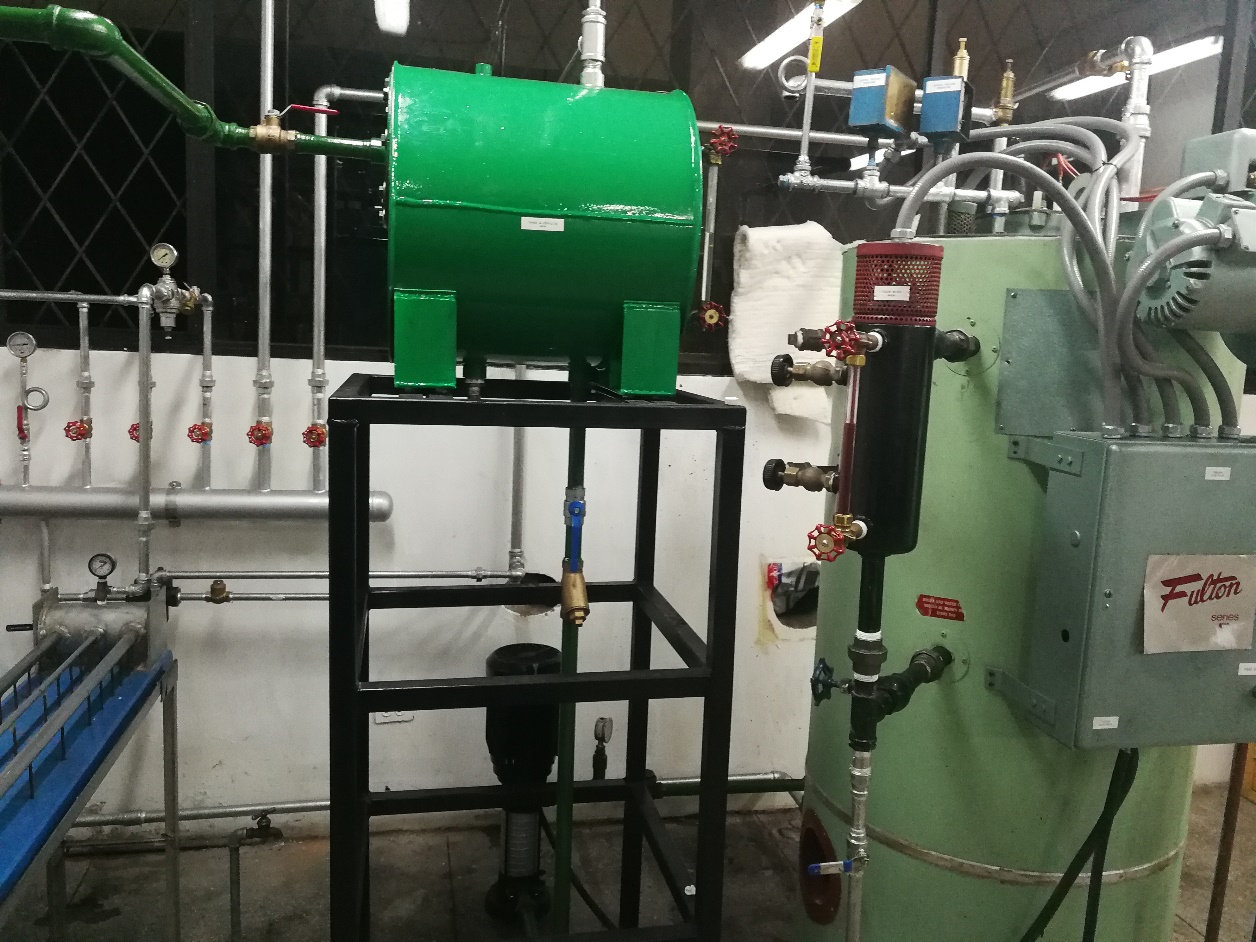 SISTEMA DE ALIMENTACIÓN DE AGUA
Tubería de agua
(Fuente Ludwig, E., “Applied Process Design for Chemical and Petrochemical Plants. Vol. 1”, Gulf Publishing Company, USA, 1965)
SISTEMA DE ALIMENTACIÓN DE AGUA
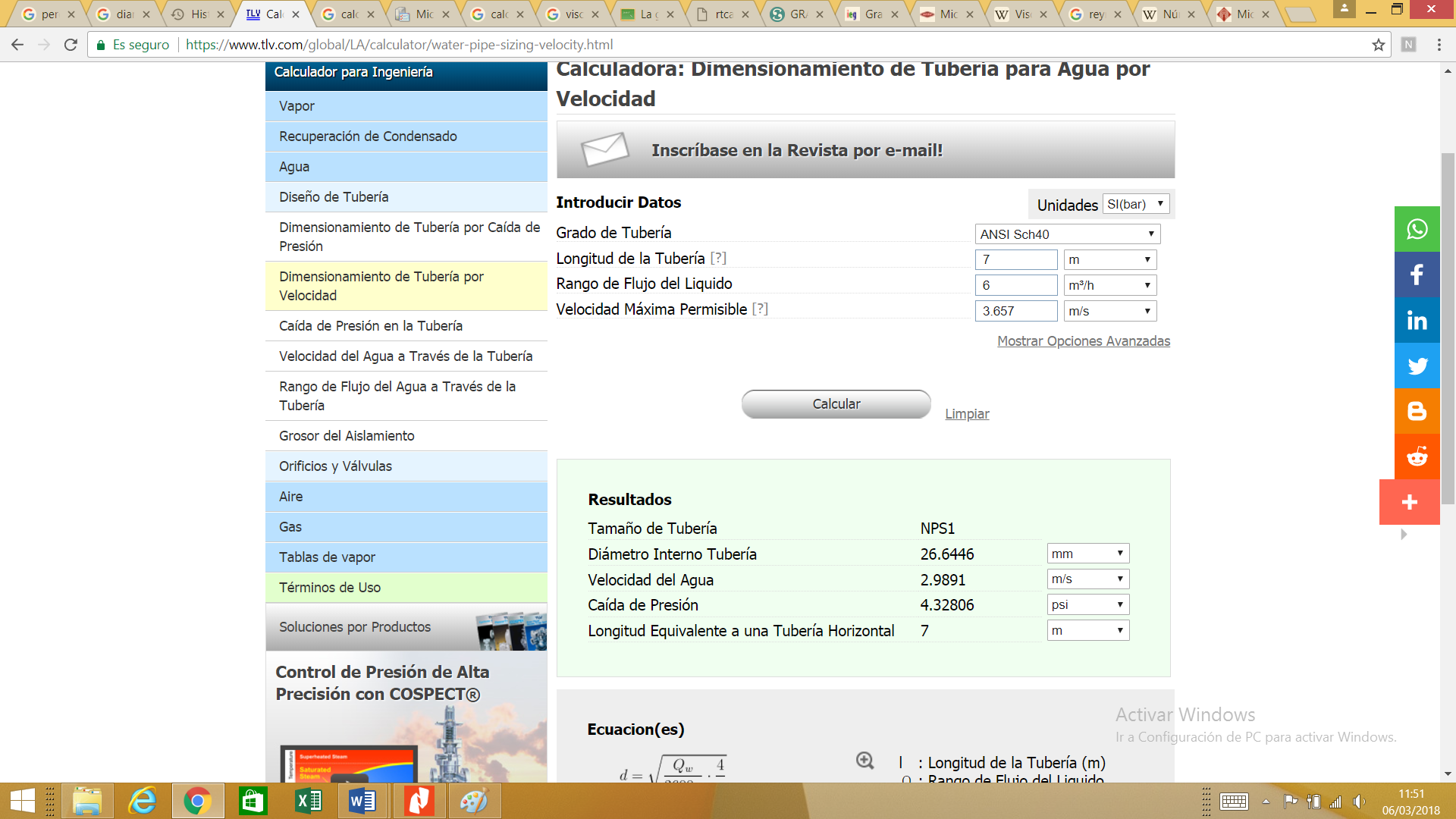 Tubería de agua
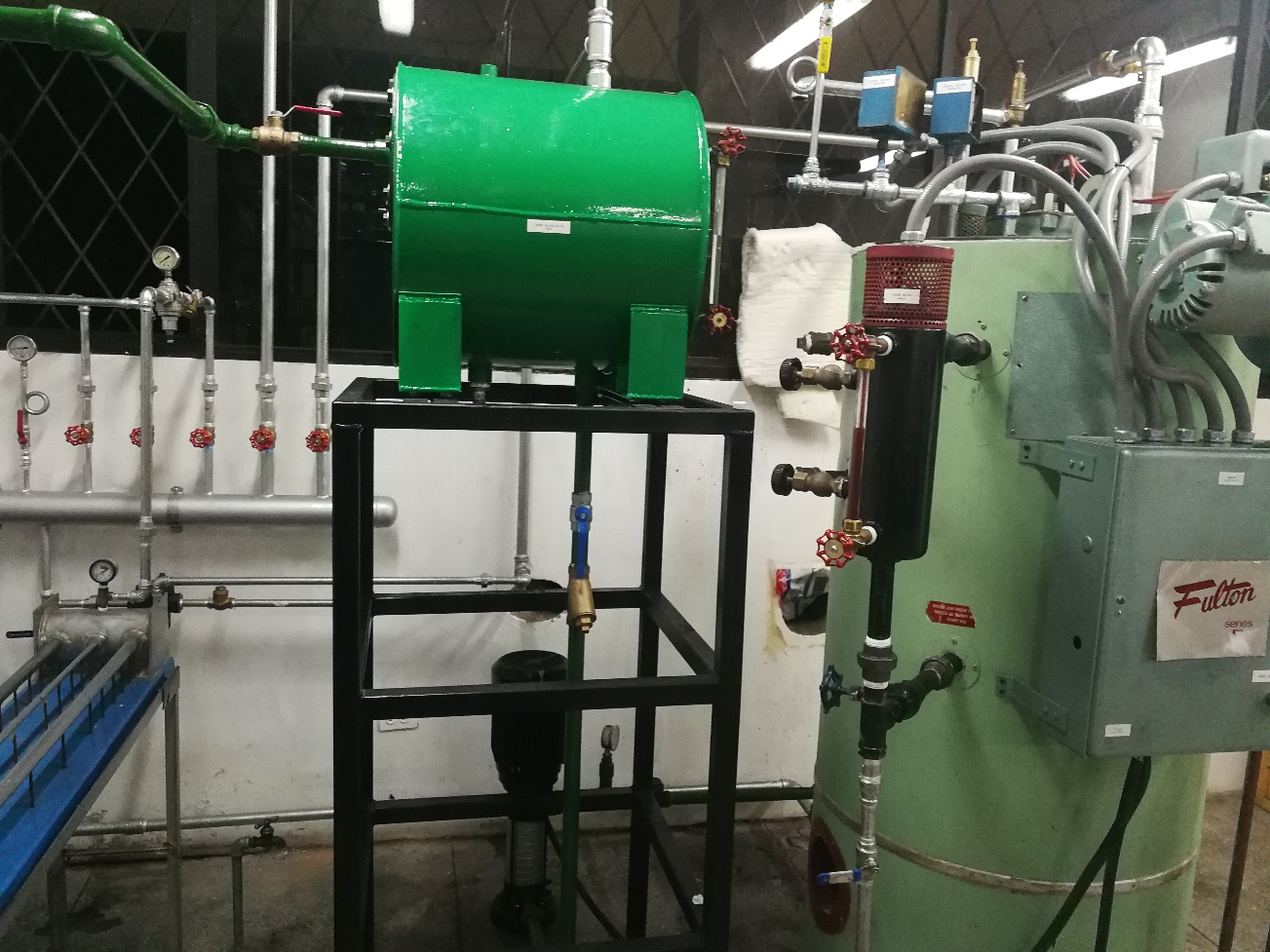 DISEÑO MECÁNICO E IMPLEMENTACIÓN DE SISTEMA DE PURGAS
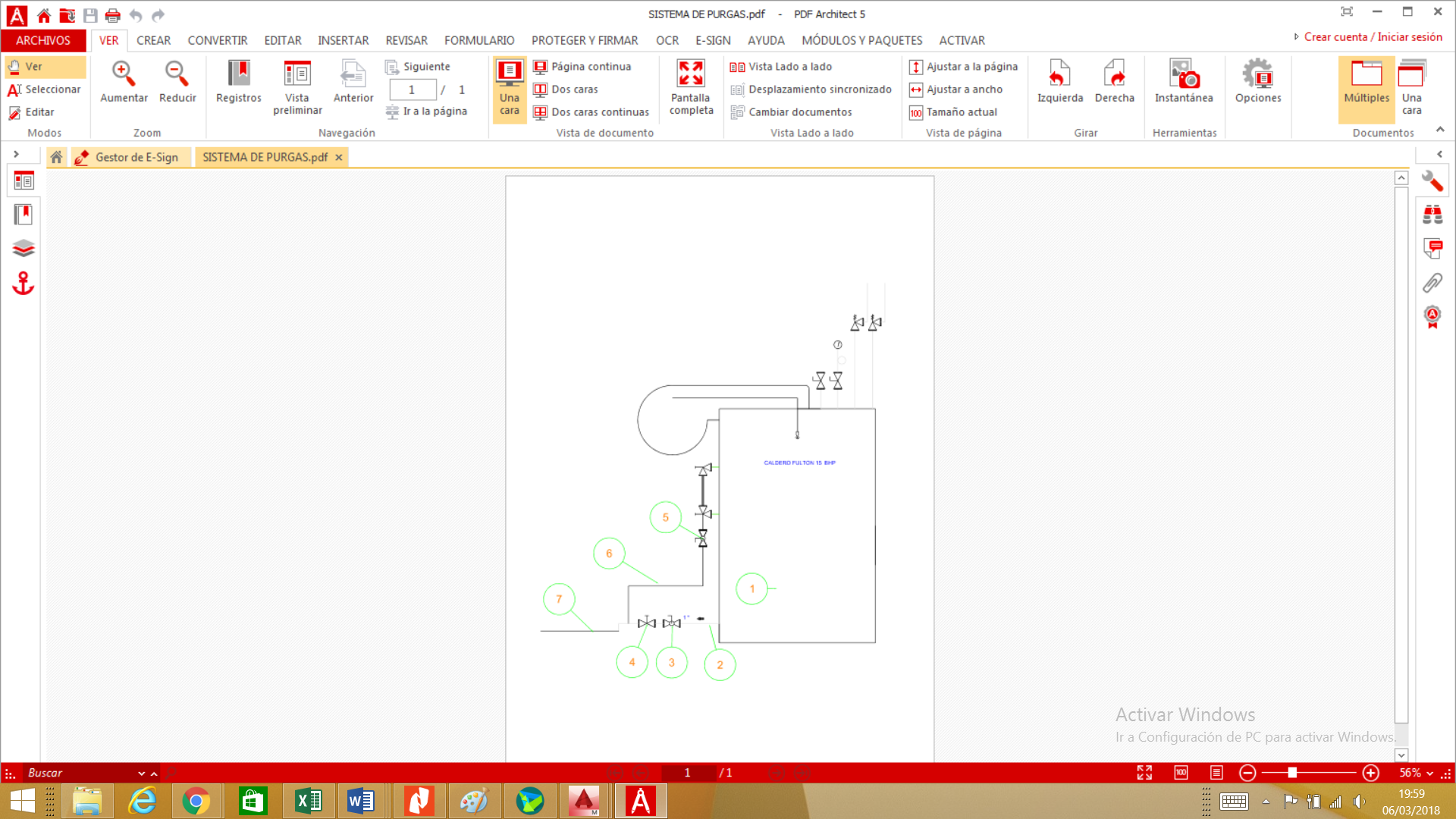 SISTEMA DE PURGAS
Tubería de purga de visor de nivel
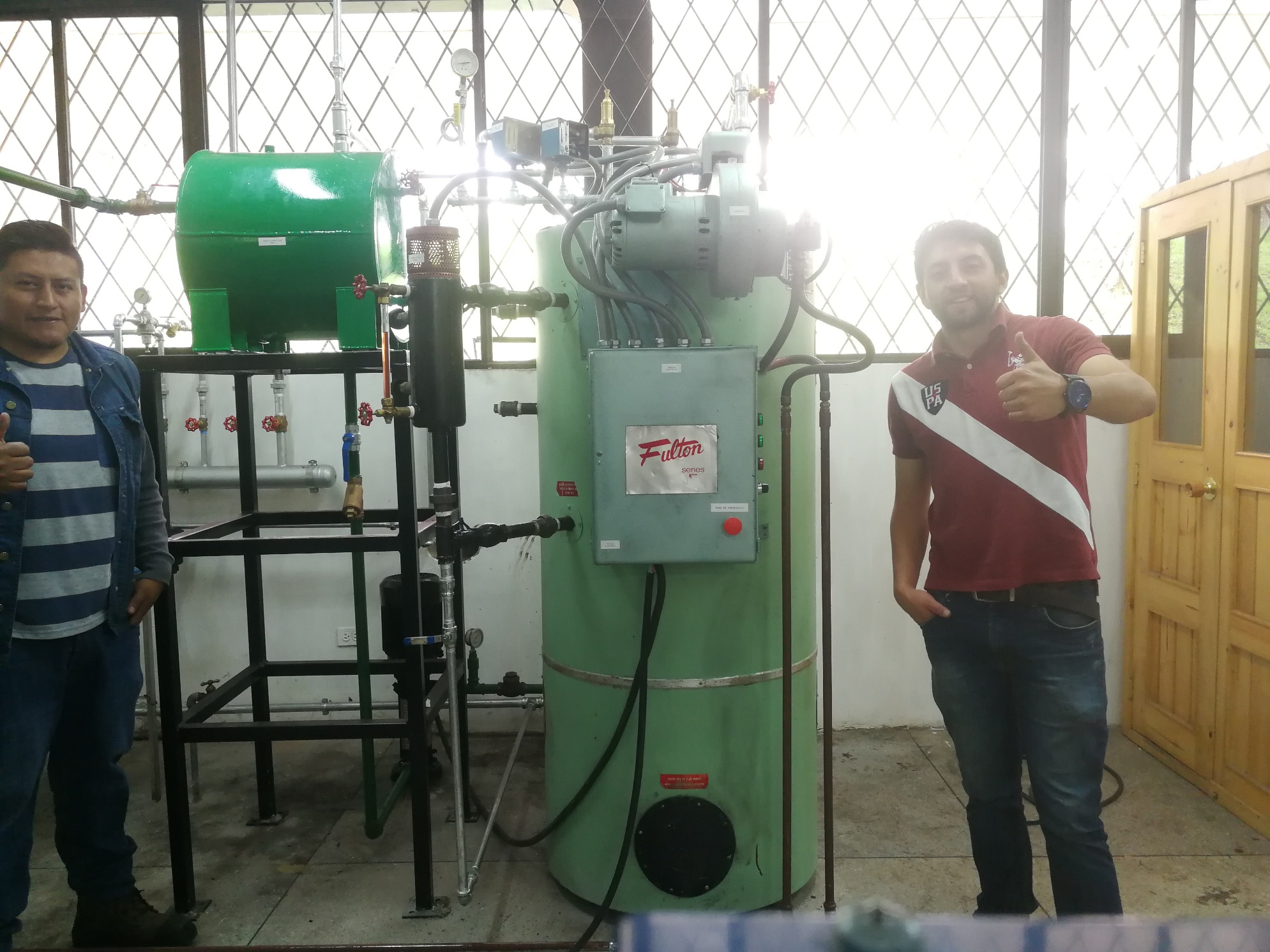 Tubería de purga principal
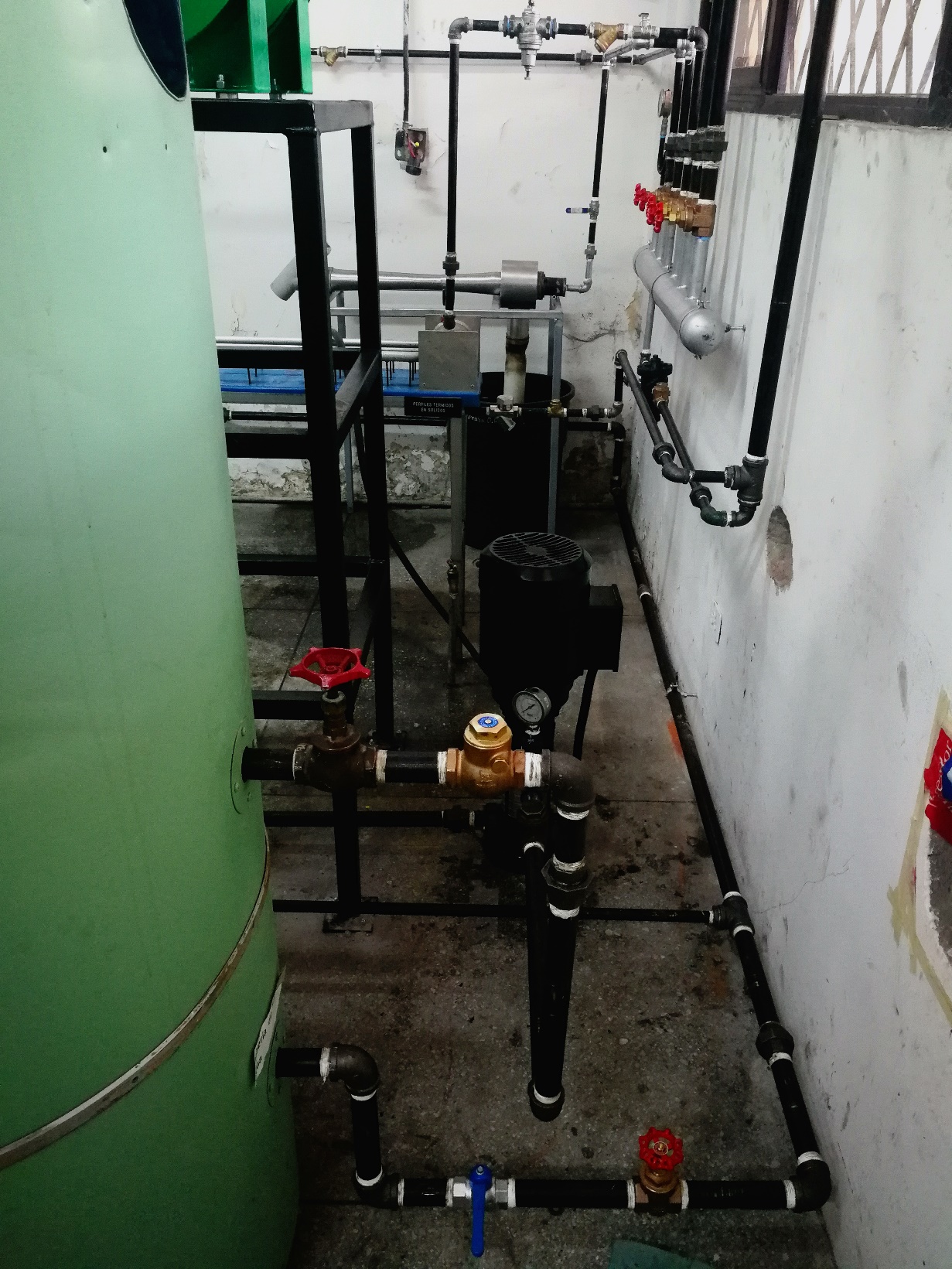 DISEÑO MECÁNICO E IMPLEMENTACIÓN DE SISTEMA DE ALIMENTACIÓN DE DIESEL
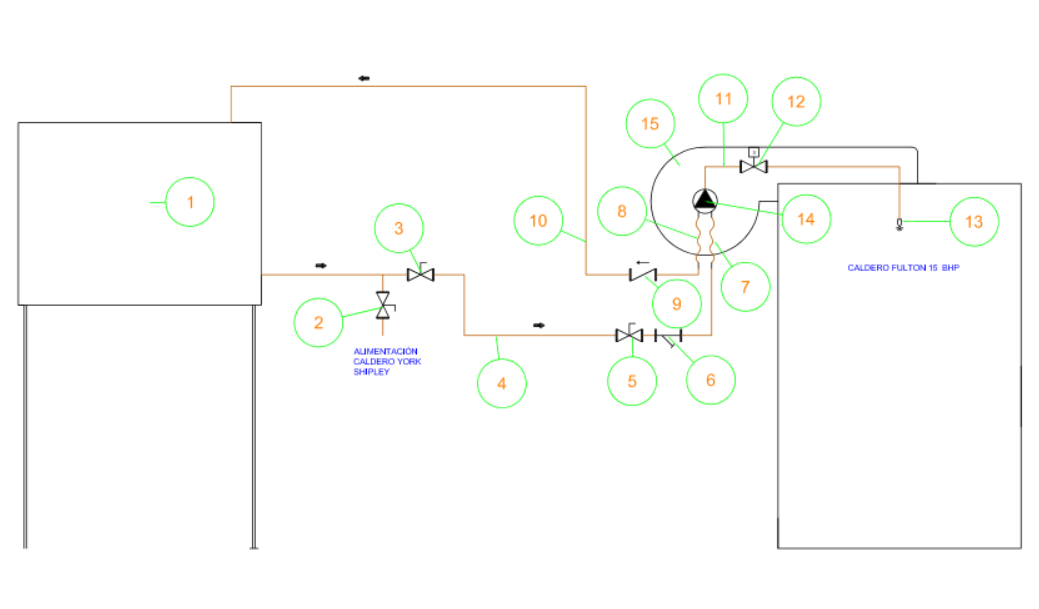 SISTEMA DE ALIMENTACIÓN DE COMBUSTIBLE
Quemador FULTON
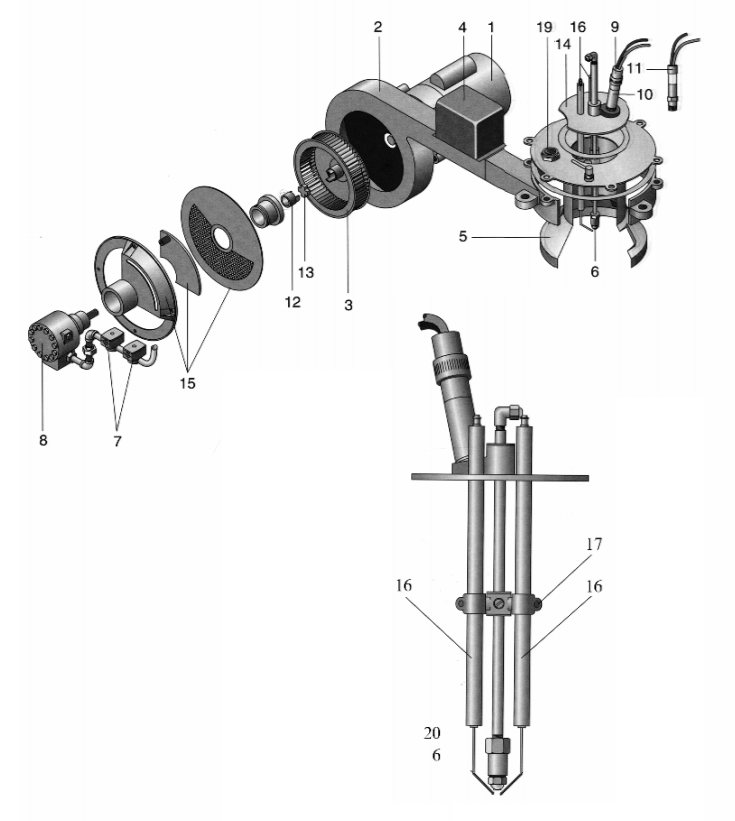 Elementos del quemador FULTÓN (Fuente Instruction, Operation, and Maintenance Manual Fulton Oil Fired/Gas Fired Steam Boilers, 2013)
SISTEMA DE ALIMENTACIÓN DE COMBUSTIBLE
Antes
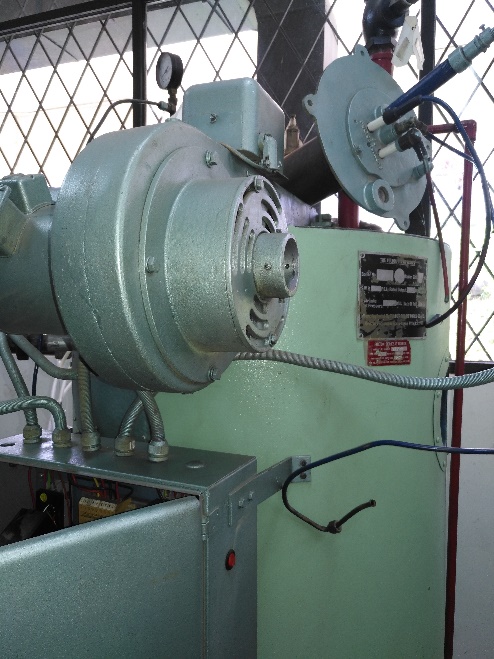 Quemador FULTON
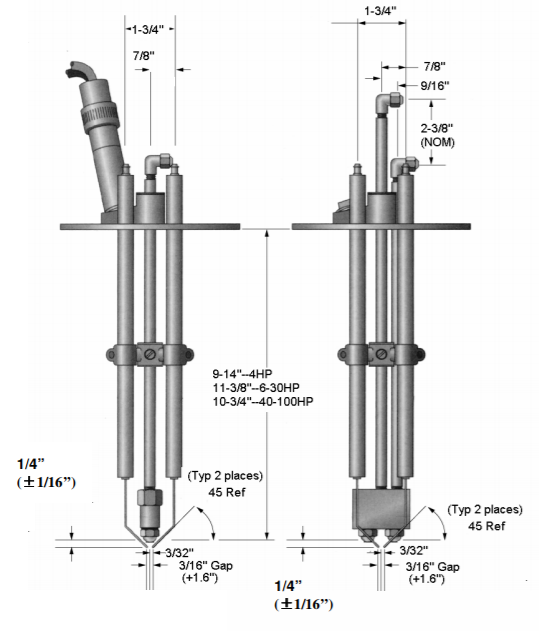 Después
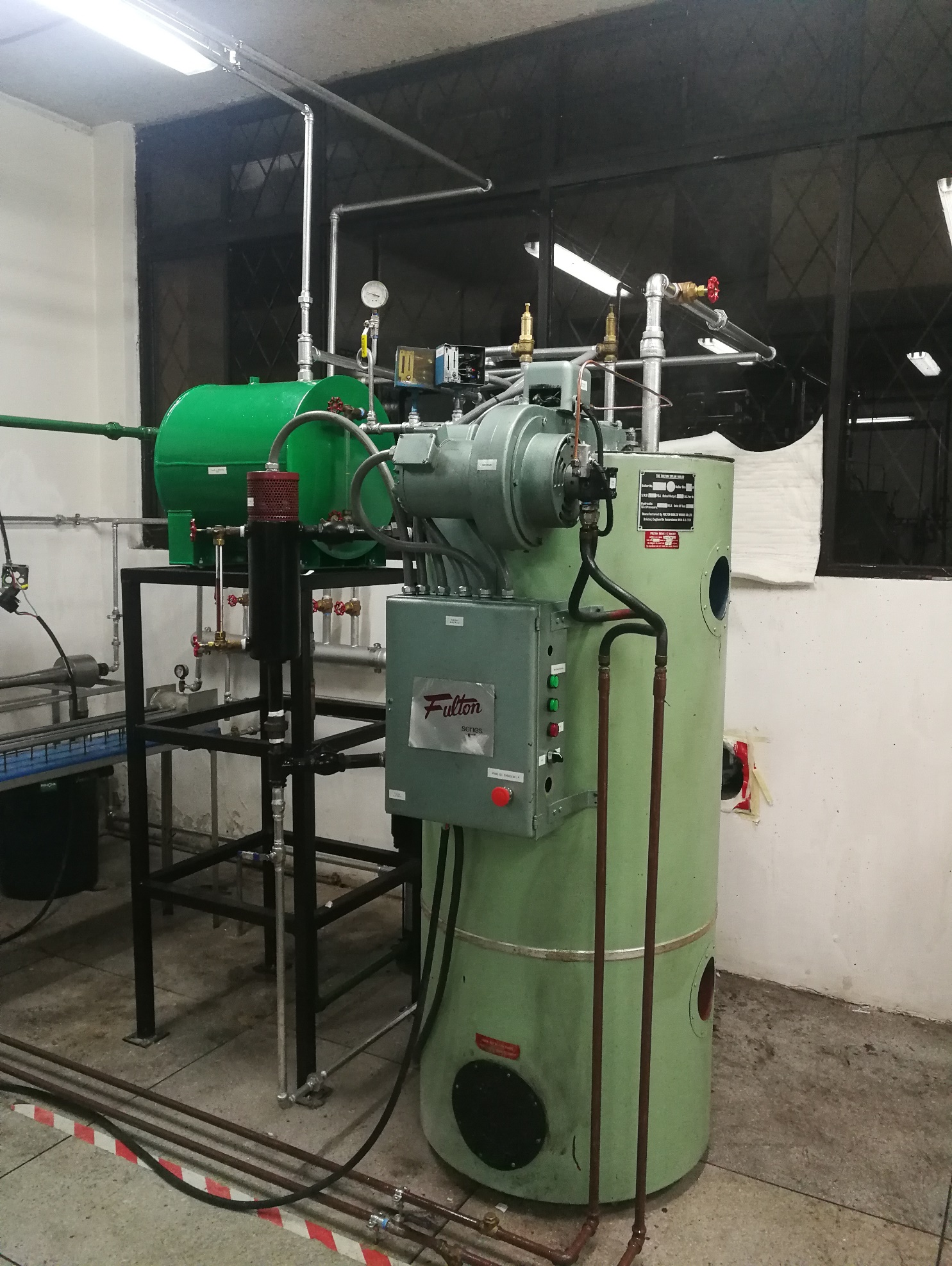 SISTEMA DE ALIMENTACIÓN DE COMBUSTIBLE
Bomba de alimentación de combustible
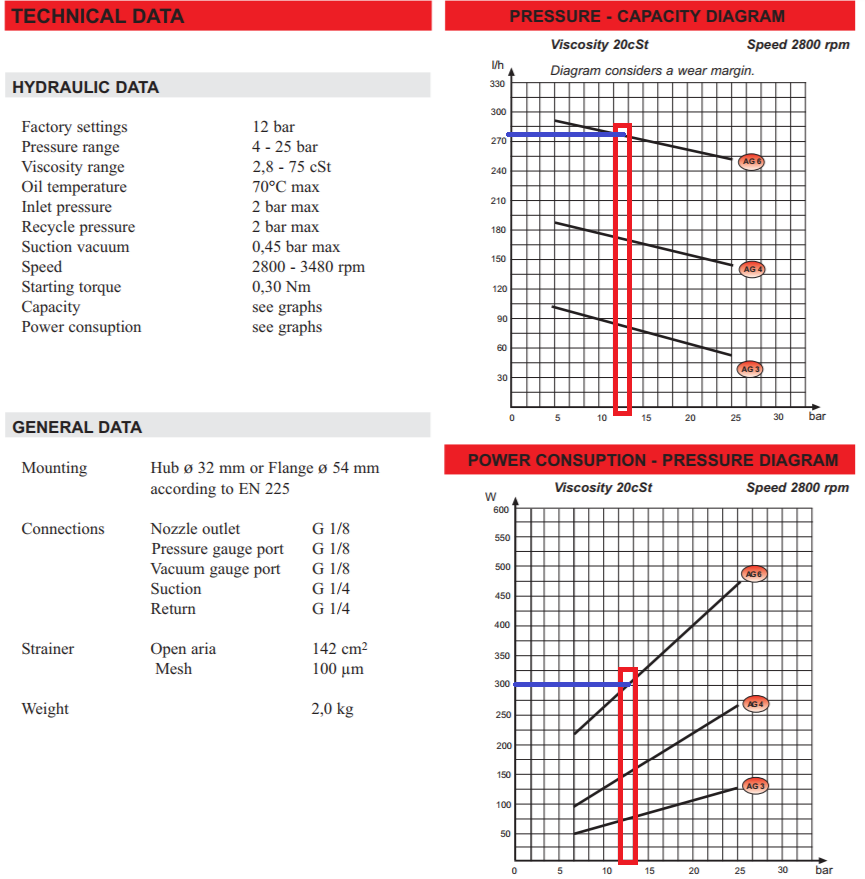 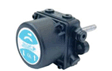 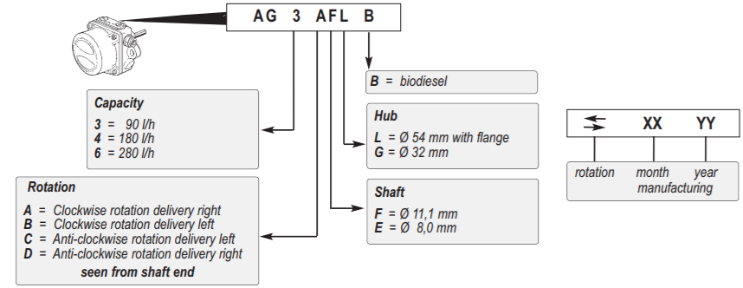 Características de la bomba de combustible ITALPUMP G6 (Fuente Italpump catálogo, 2017)
SISTEMA DE ALIMENTACIÓN DE COMBUSTIBLE
Tubería de combustible
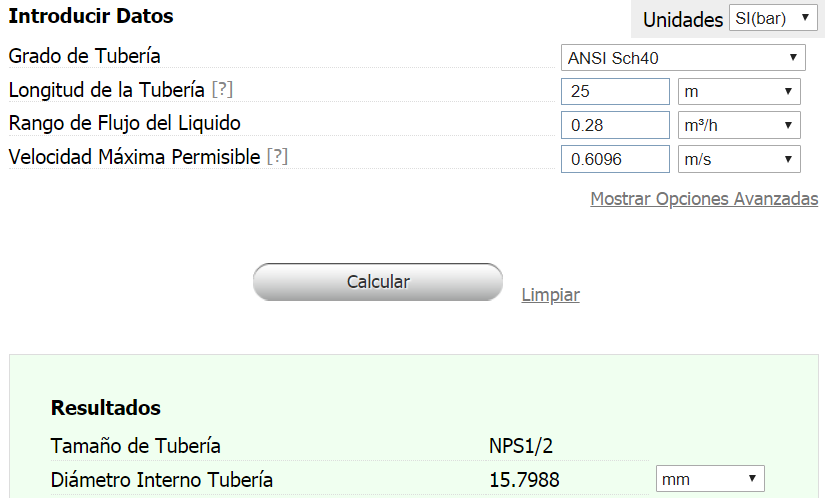 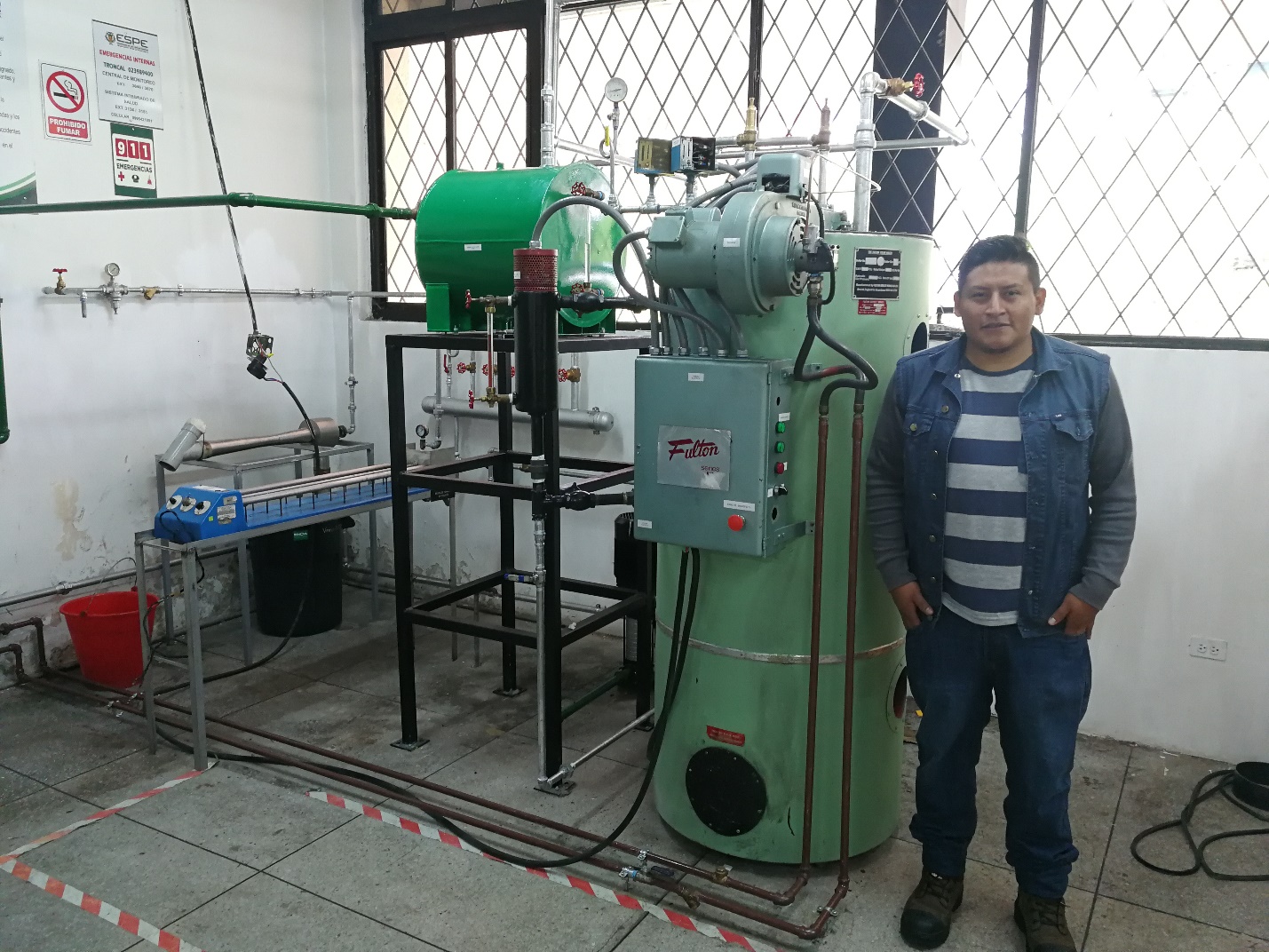 DISEÑO MECÁNICO E IMPLEMENTACIÓN DE SISTEMA DE SUMINISTRO DE VAPOR
Subsistema caldero-distribuidor de vapor
Subsistema distribuidor de vapor-equipo de conducción
Subsistema distribuidor de vapor-equipo de calorímetros
Subsistema distribuidor de vapor-inyector de vapor
Subsistema distribuidor de vapor-válvula de abastecimiento de vapor
Subsistema caldero-distribuidor de vapor
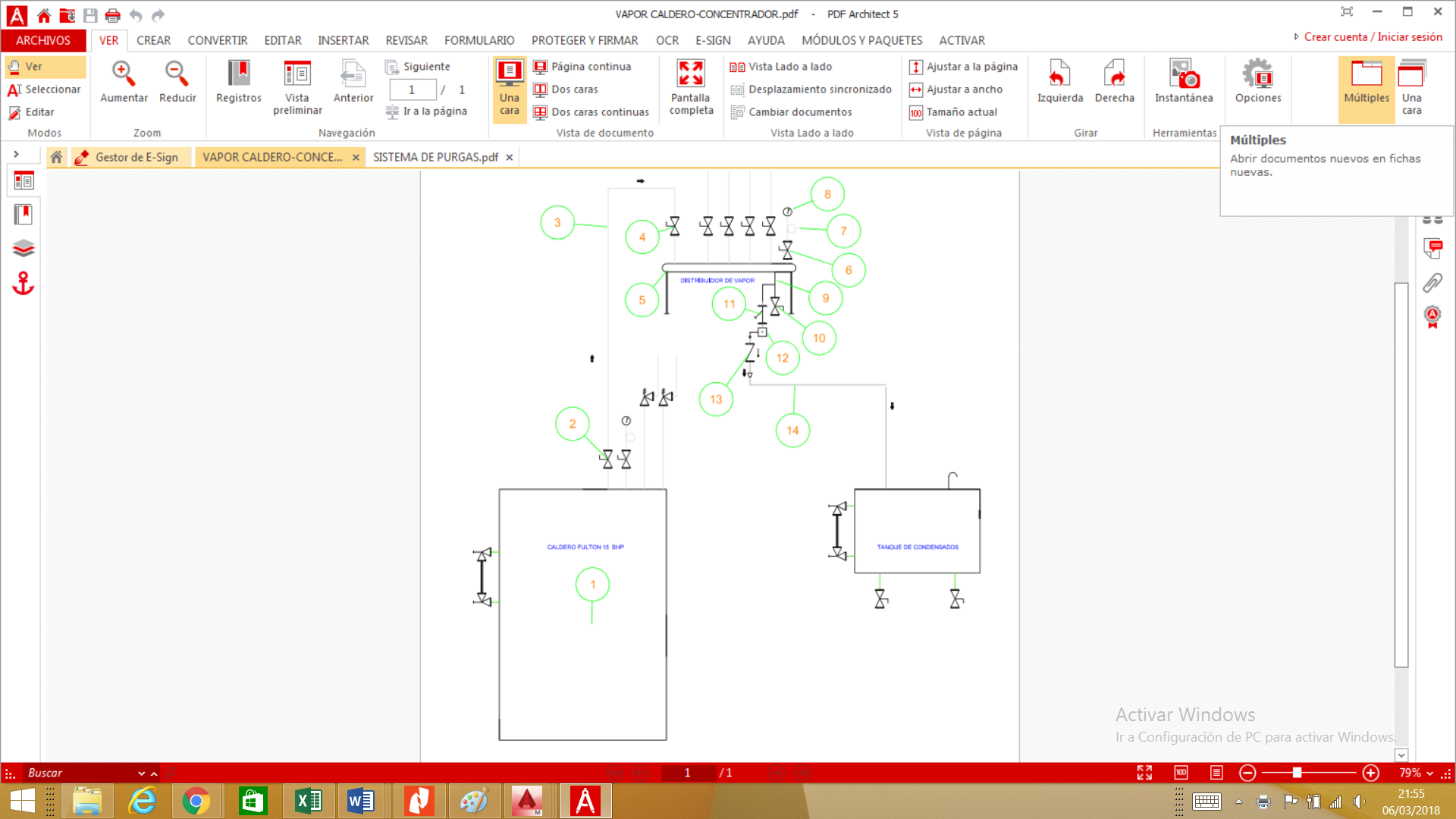 Subsistema caldero-distribuidor de vapor
Tubería de vapor
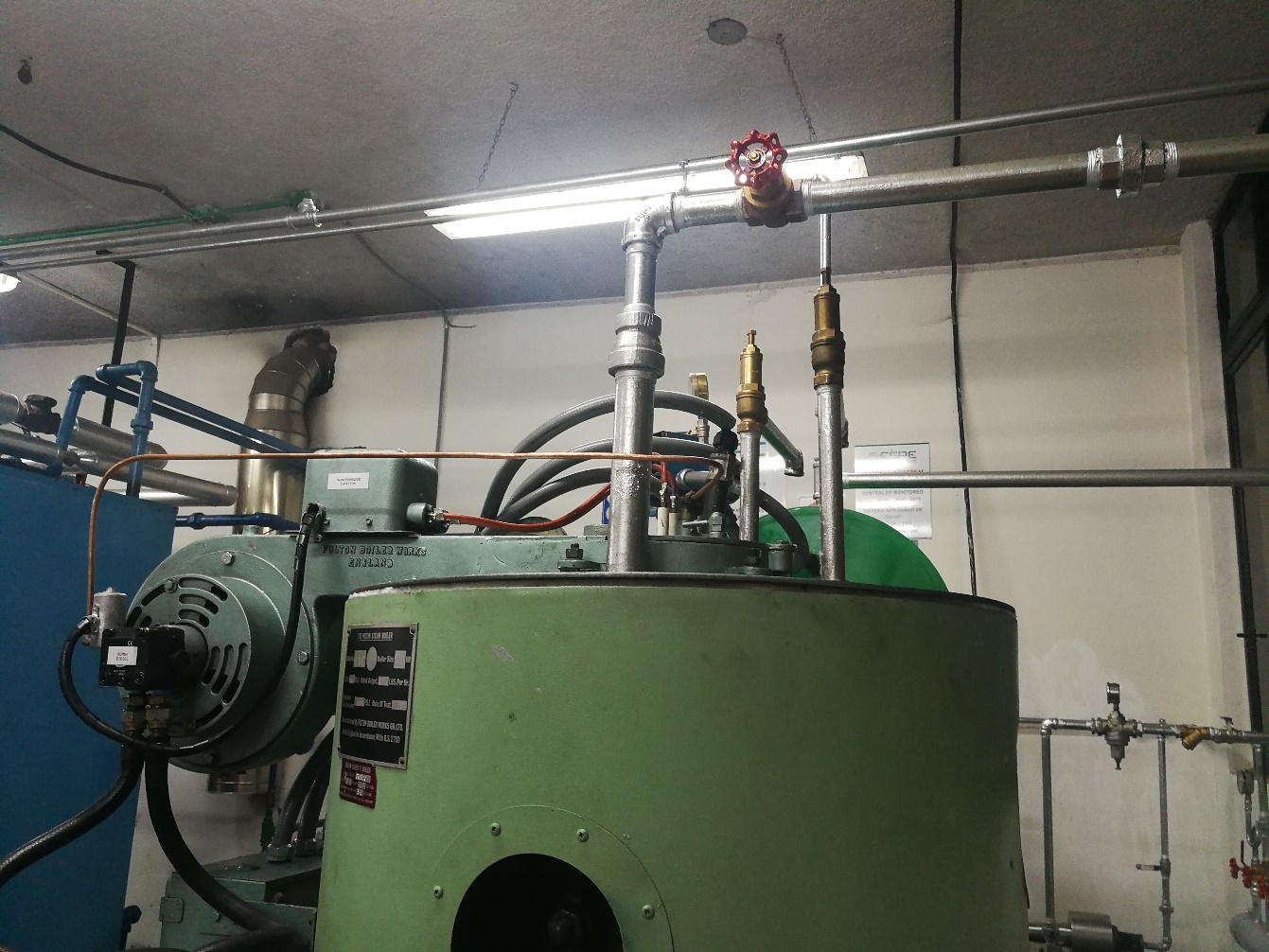 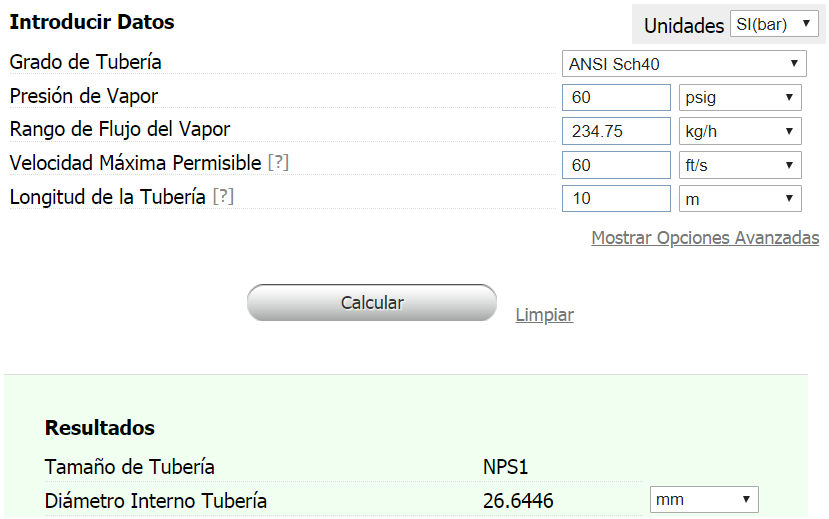 Subsistema caldero-distribuidor de vapor
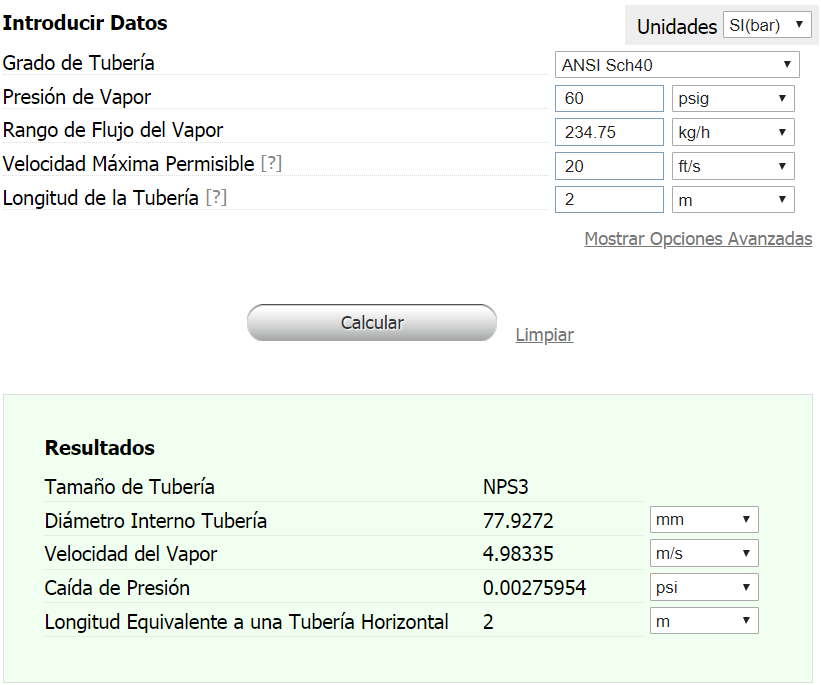 Distribuidor de vapor
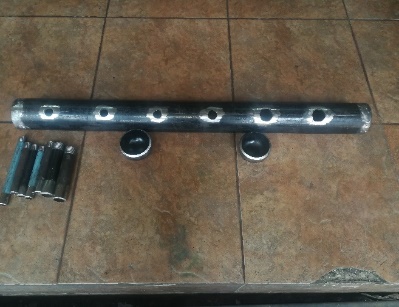 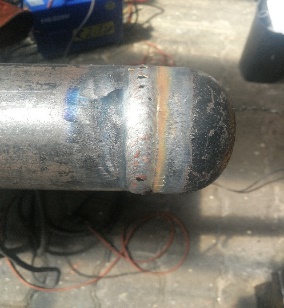 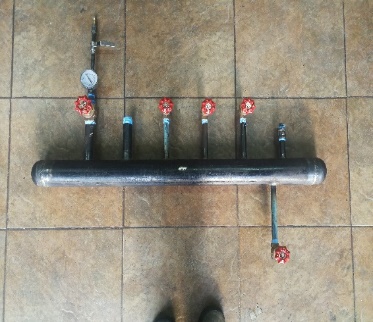 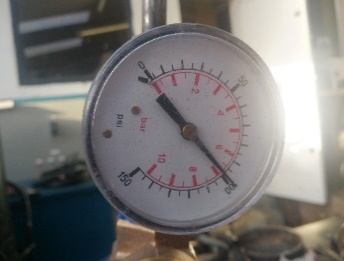 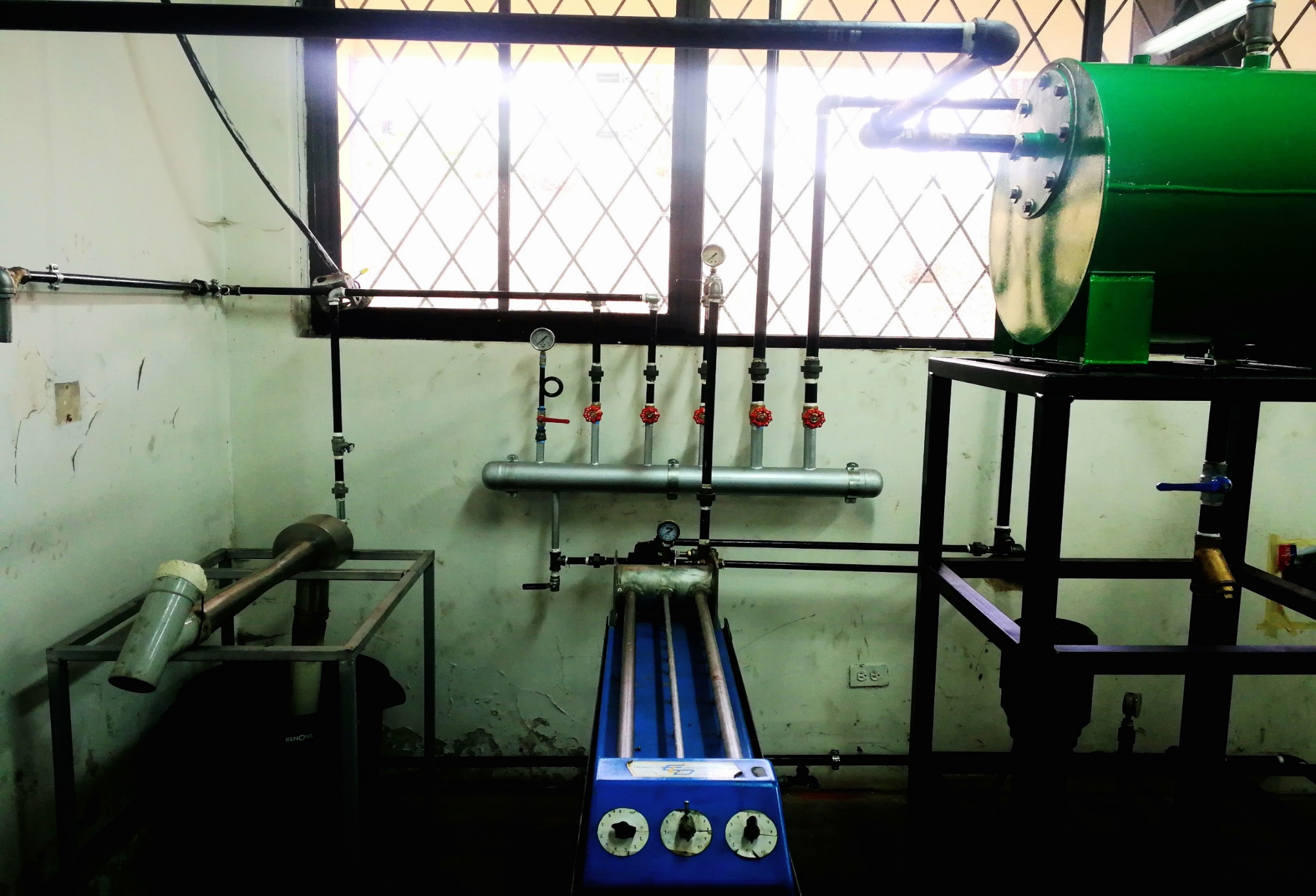 Subsistema caldero-distribuidor de vapor
Trampas de vapor
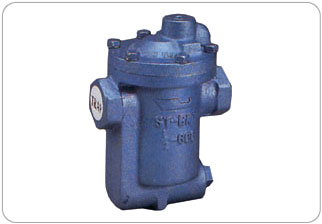 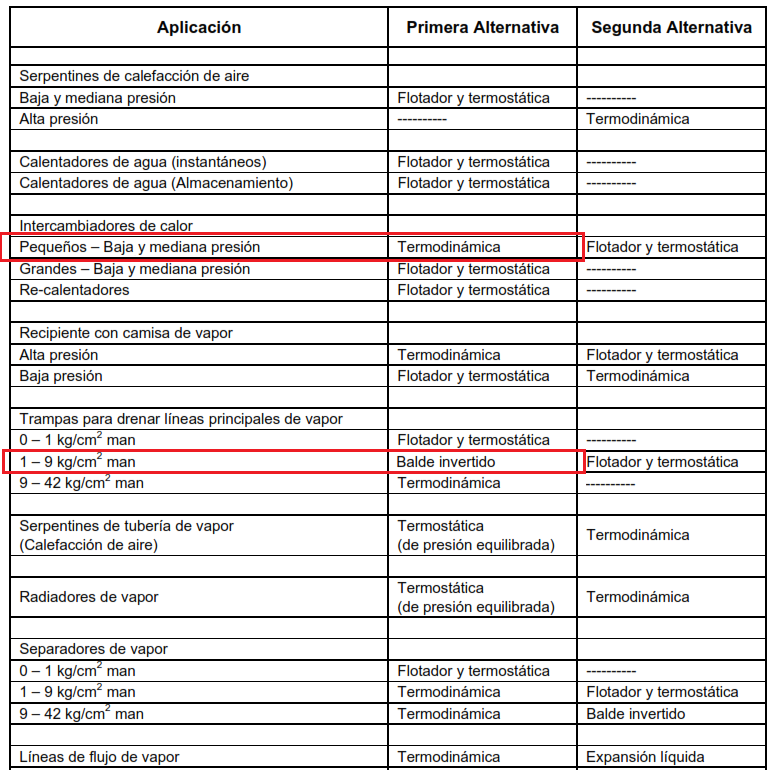 Selección del tipo de trampa según su aplicación (Fuente Manual de consulta Clayton, 2017)
Subsistema distribuidor de vapor-equipo de conducción
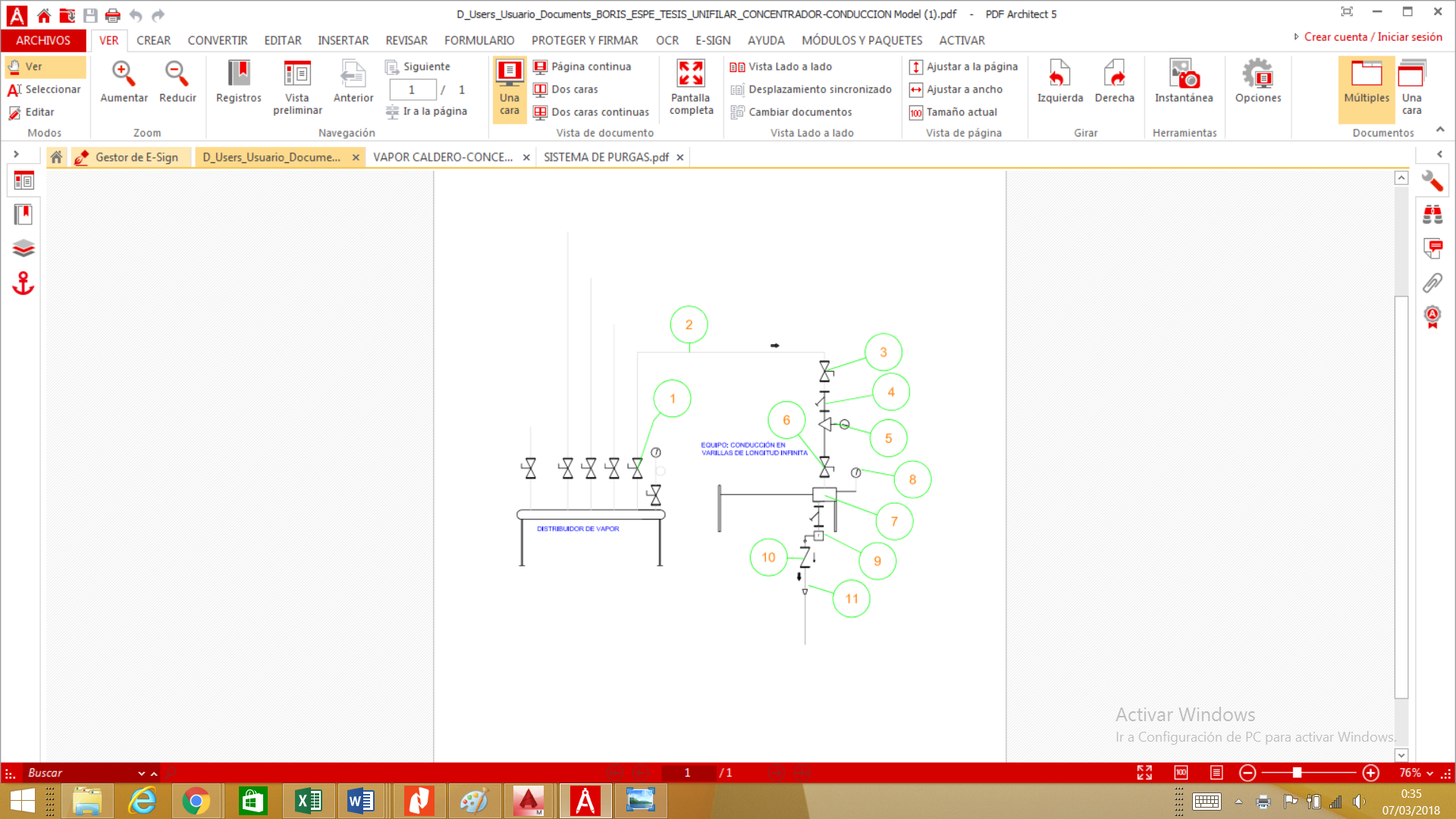 Subsistema distribuidor de vapor-equipo de conducción
Tubería de vapor
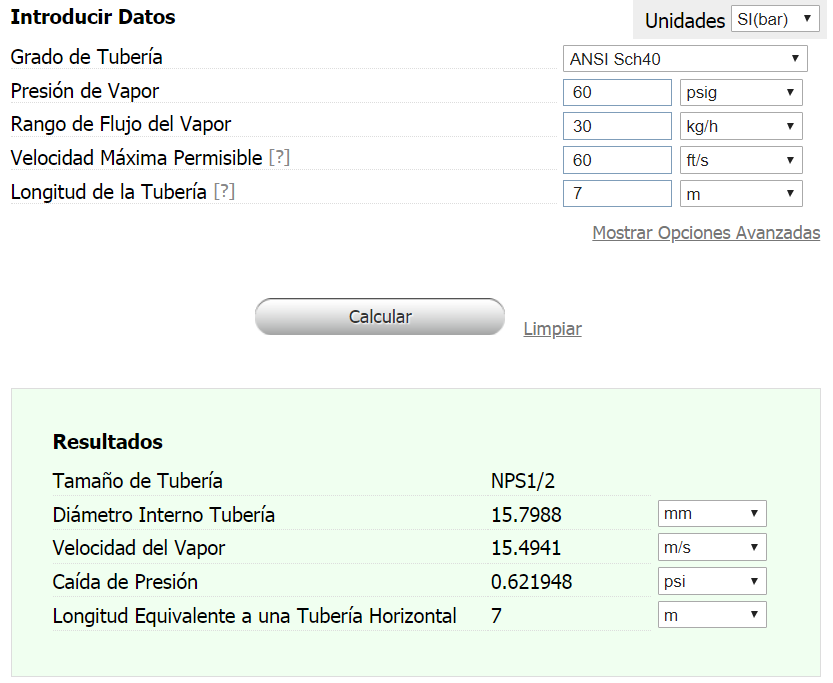 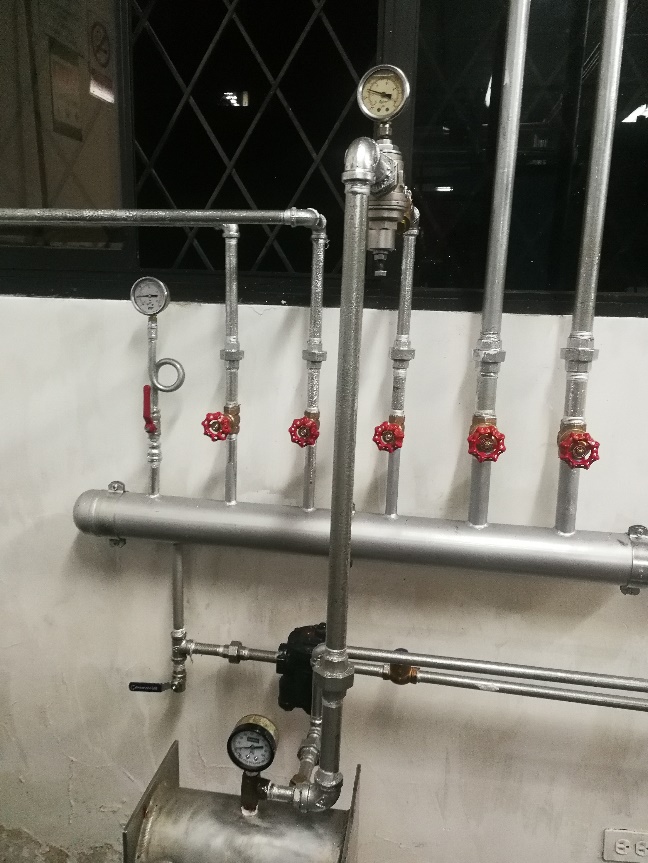 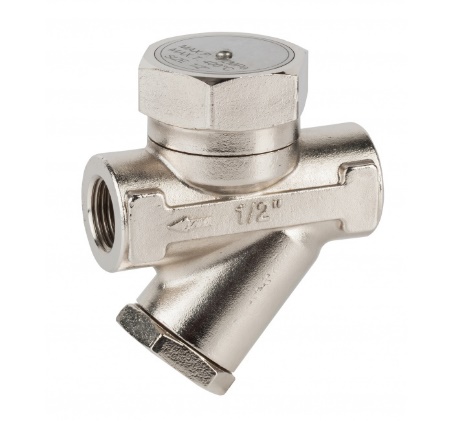 Subsistema distribuidor de vapor-equipo de calorímetros
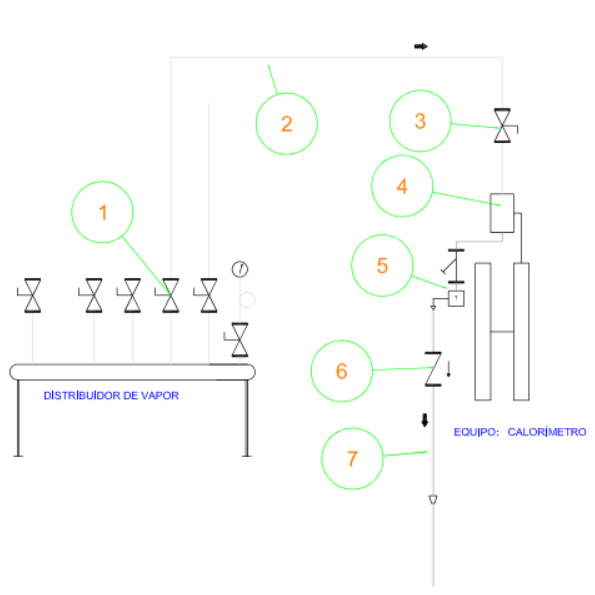 Subsistema distribuidor de vapor-equipo de calorímetros
Tubería de vapor
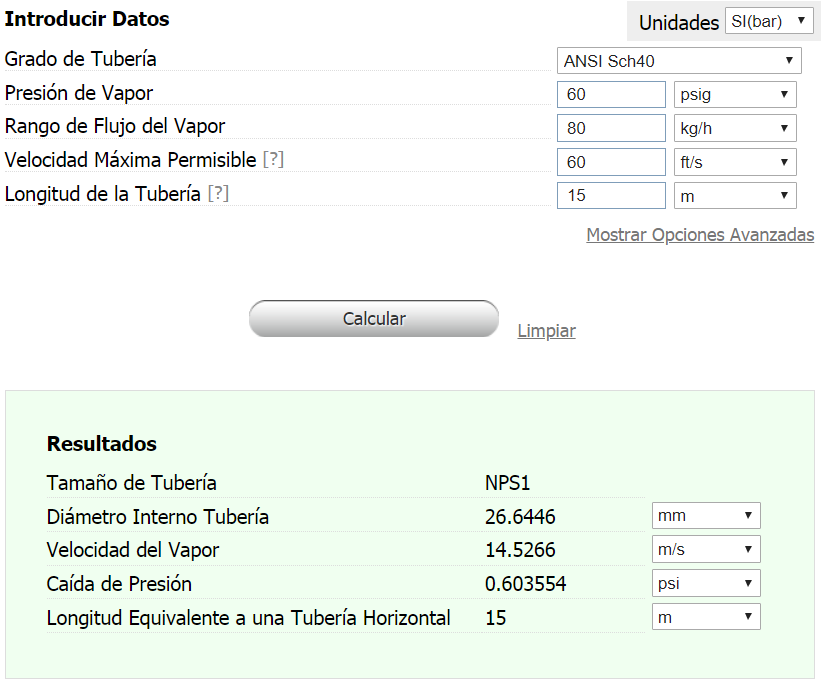 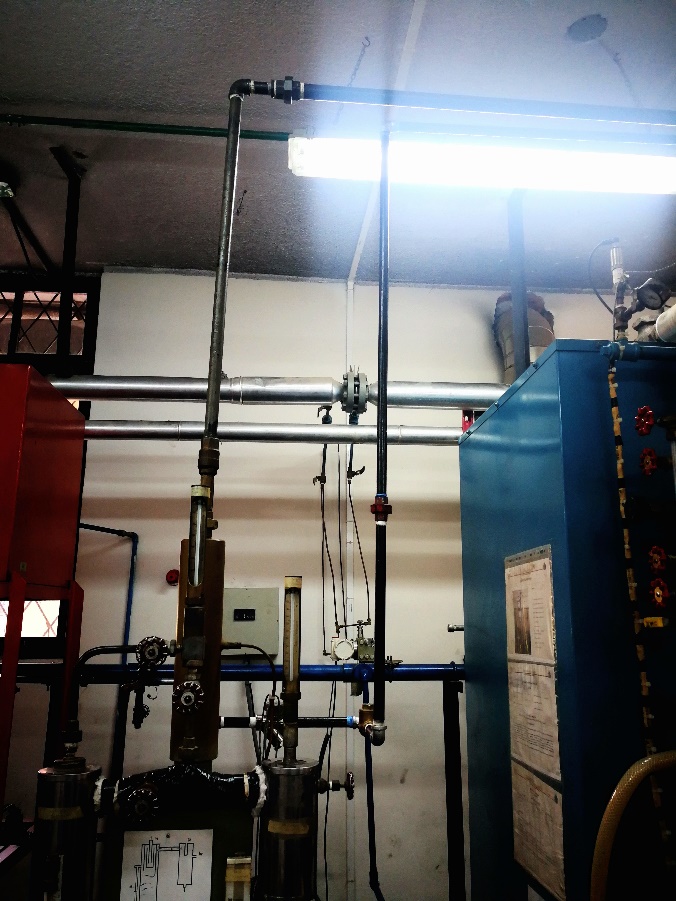 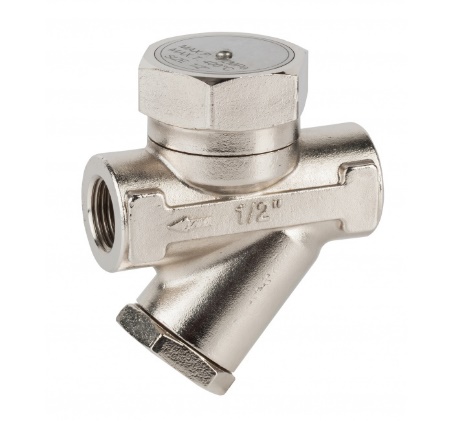 Subsistema distribuidor de vapor-inyector de vapor
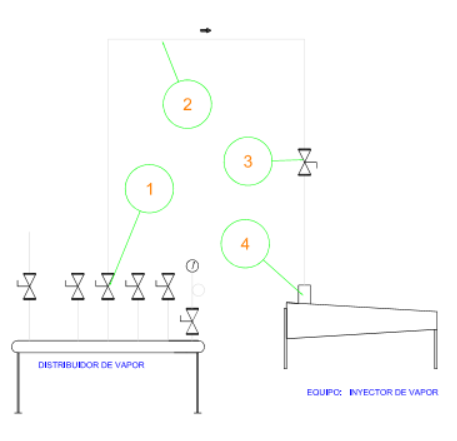 Subsistema distribuidor de vapor-inyector de vapor
Tubería de vapor
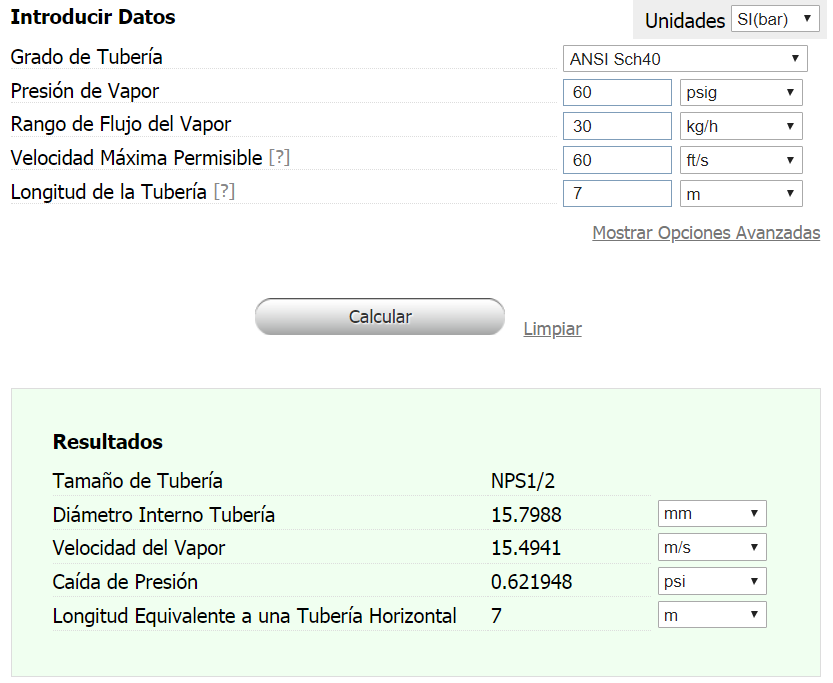 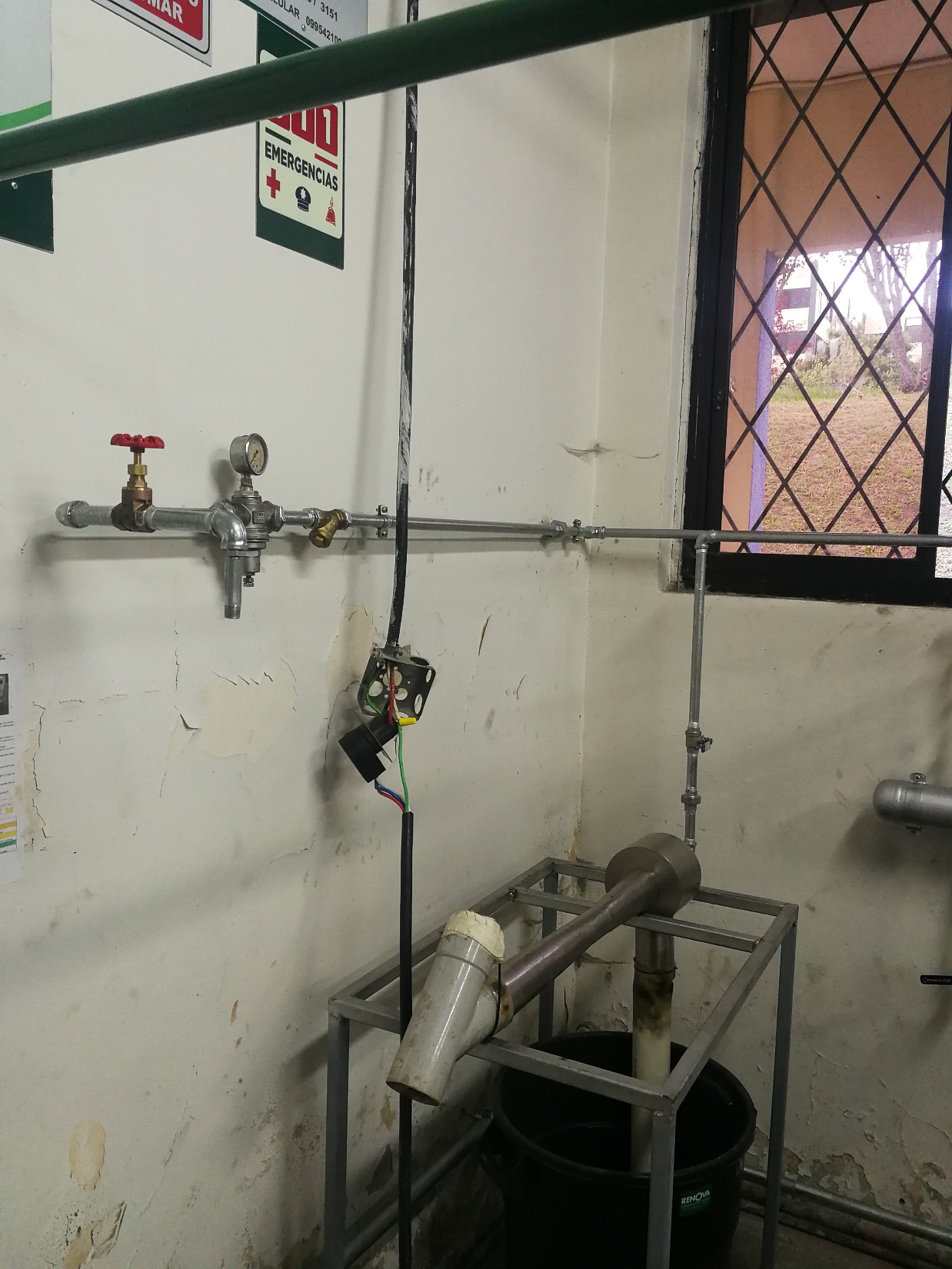 Subsistema distribuidor de vapor-válvula de abastecimiento de vapor
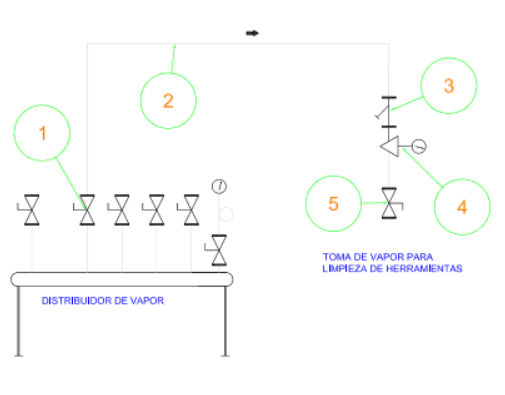 Subsistema distribuidor de vapor-inyector de vapor
Tubería de vapor
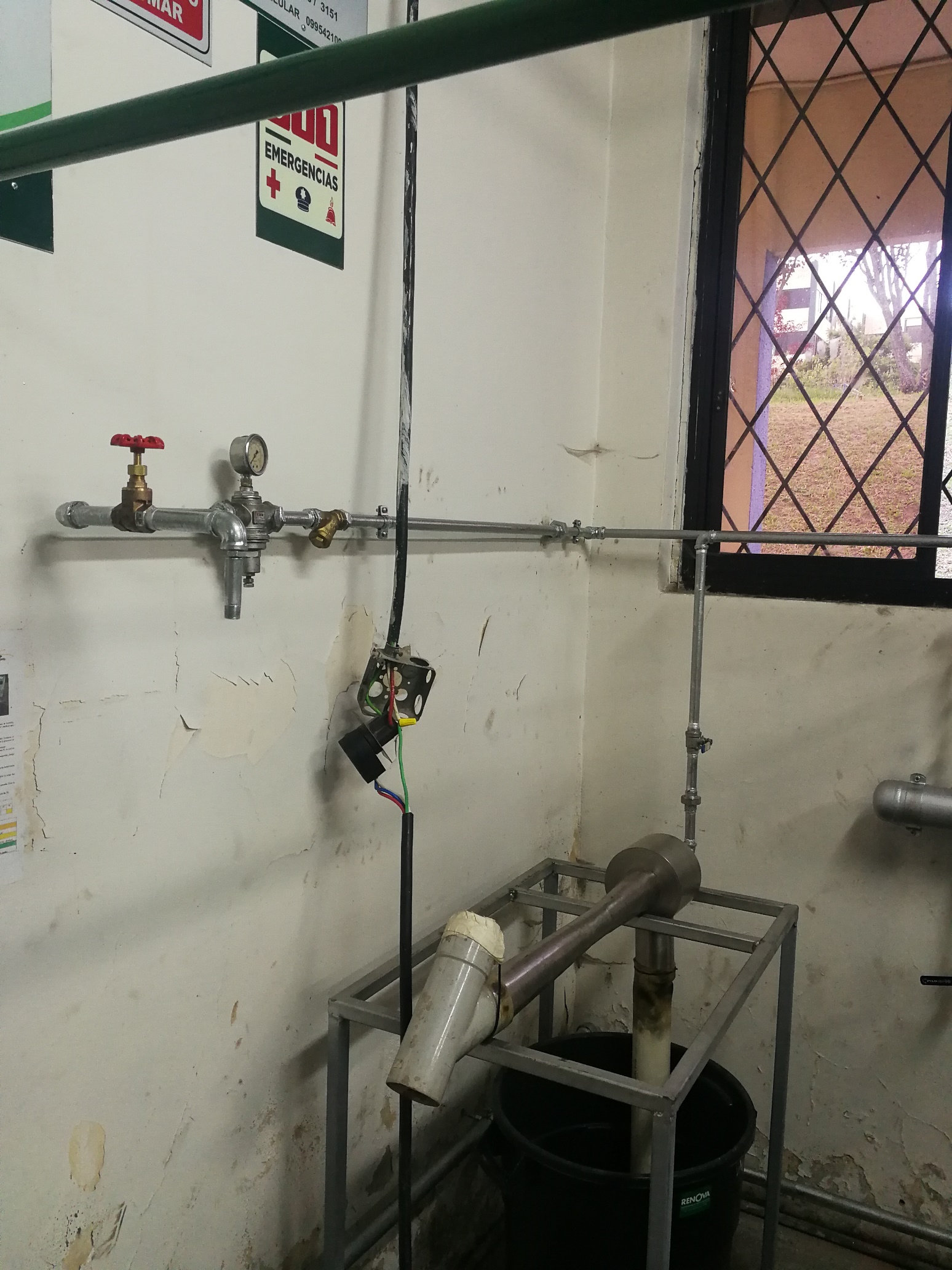 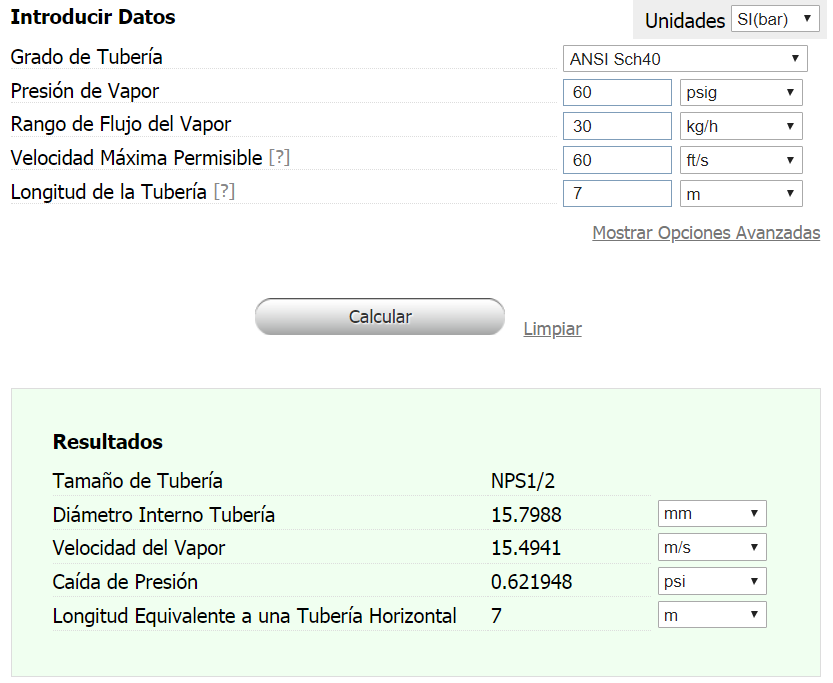 DISEÑO MECÁNICO E IMPLEMENTACIÓN DE SISTEMA DE CONTROL
DISEÑO MECÁNICO E IMPLEMENTACIÓN DE SISTEMA DE CONTROL
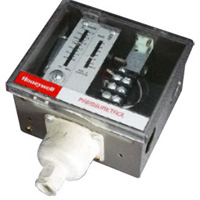 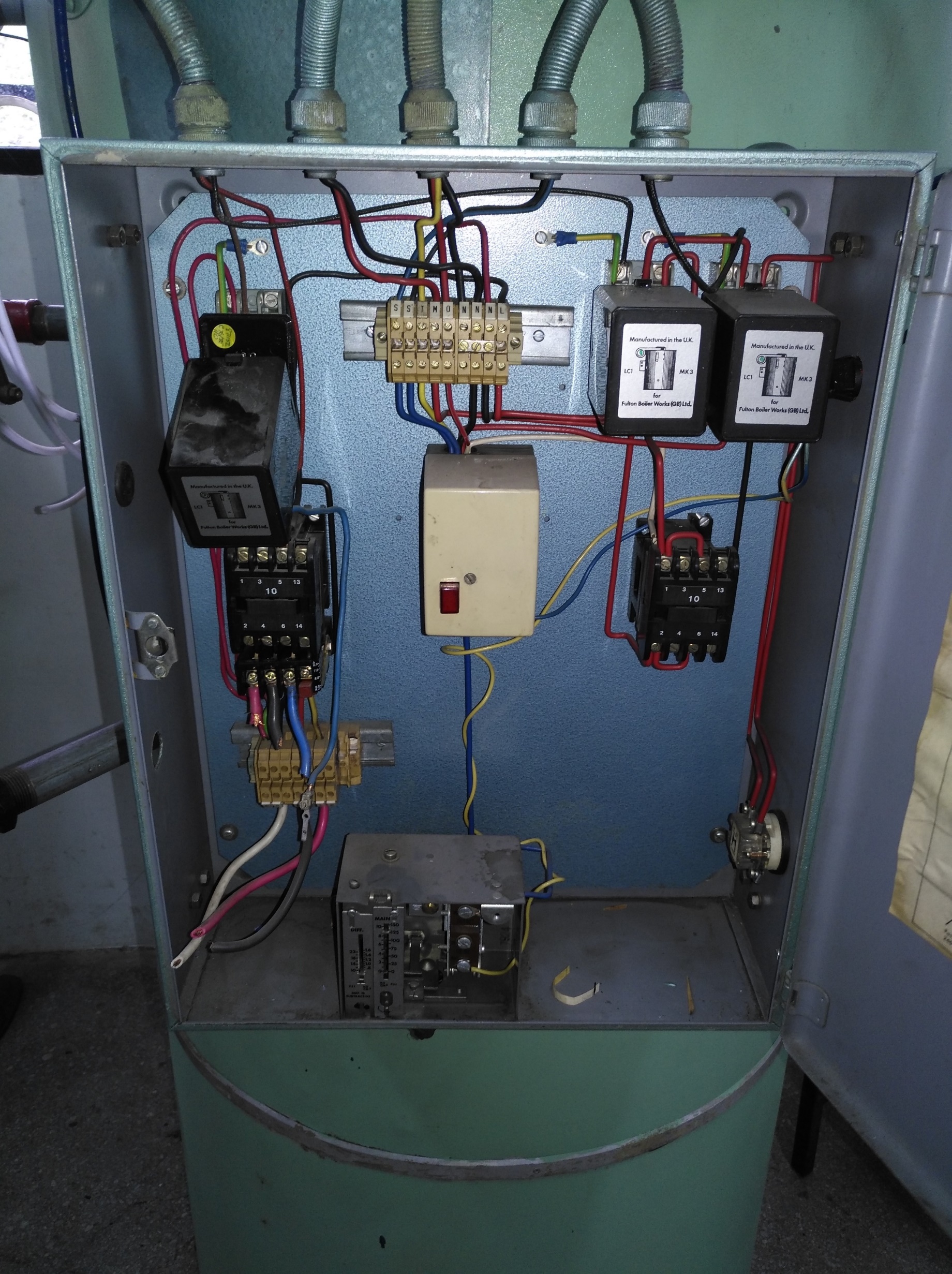 Switch de presión (Fuente Honeywell catálogo, 2017)
Controles de nivel por conductividad
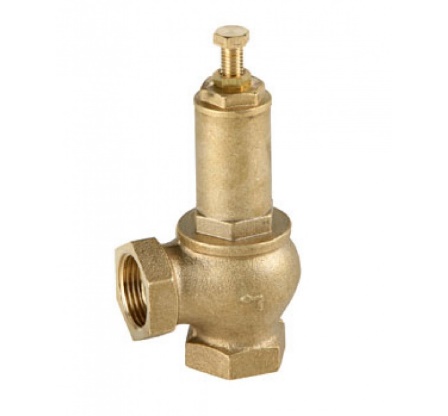 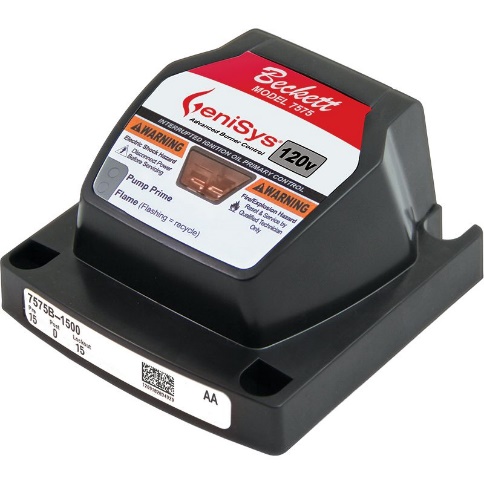 Válvula de alivio  (Fuente Genebre catálogo, 2017)
Control de fuego Genesys (Fuente Beckett catálogo, 2018)
DISEÑO MECÁNICO E IMPLEMENTACIÓN DE SISTEMA DE EVACUACIÓN DE GASES DE COMBUSTIÓN
DISEÑO MECÁNICO E IMPLEMENTACIÓN DE SISTEMA DE EVACUACIÓN DE GASES DE COMBUSTIÓN
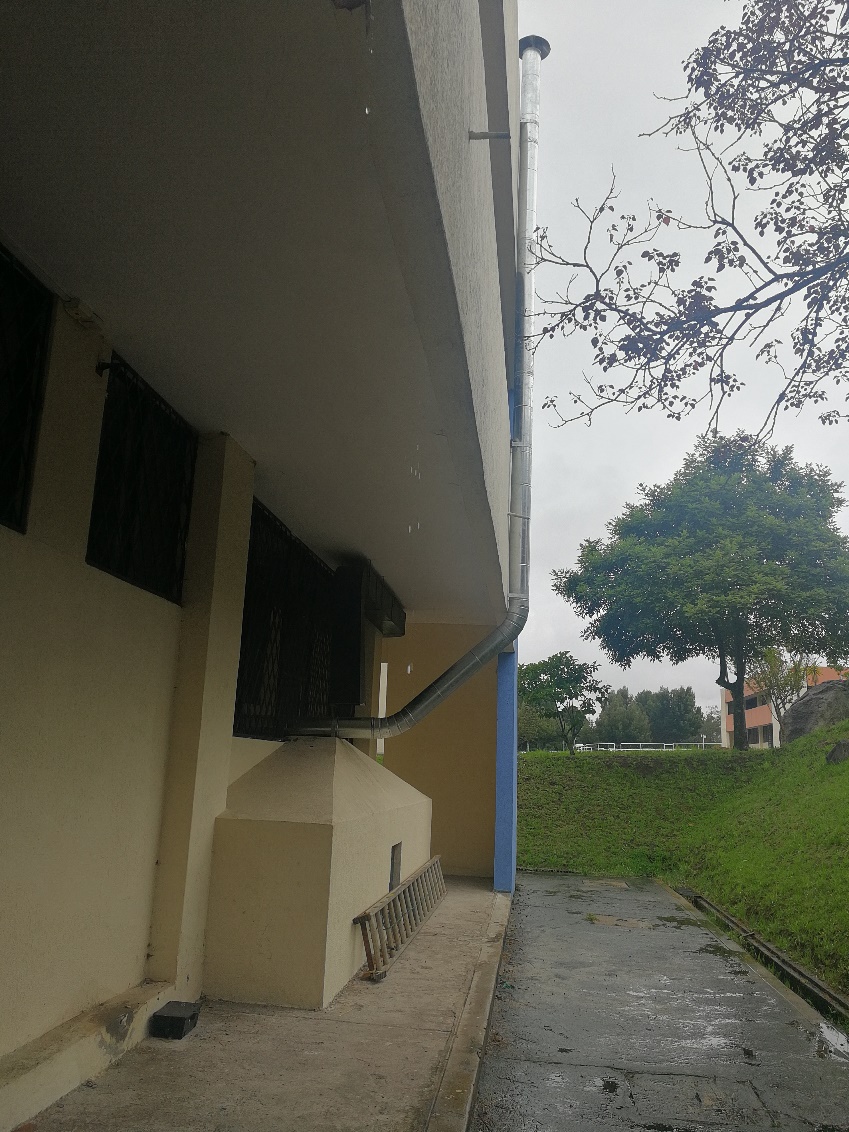 ANÁLISIS Y RESULTADOS
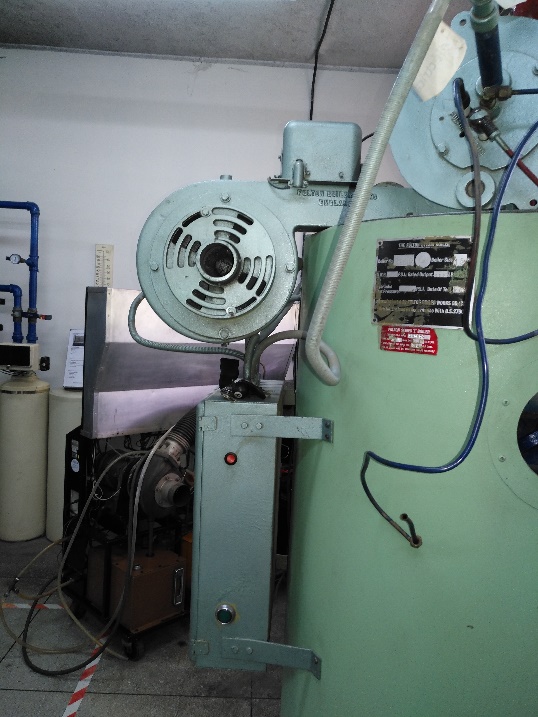 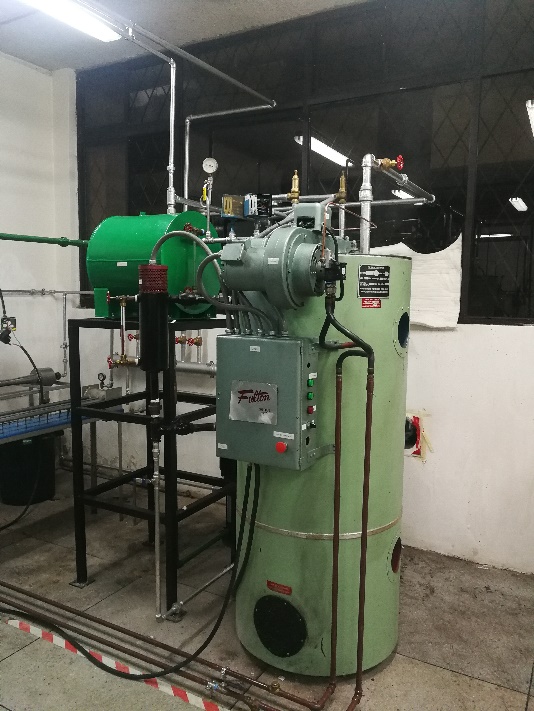 Estado inicial del caldero FULTON
Estado actual del caldero FULTON
ANÁLISIS Y RESULTADOS
Agua procedente de la combustión del hidrógeno.
Humedad en el aire.
Gases secos de la chimenea.
Combustión incompleta.
Hidrógeno o hidrocarburos sin quemar, radiación y otras pérdidas.
Eficiencia del caldero FULTON
Conociendo que el poder calorífico del Diésel en el caso particular es de 10340 Kcal/kg y tenemos una perdida de 1612.556 Kcal/Kg equivalente al 15.6 %.
Entonces la eficiencia máxima de la caldera en condiciones normales de operación será (100-15.6) de 84.5 %.
ANALISIS DE COSTOS
COSTOS DIRECTOS
ANALISIS FINANCIERO
COSTOS INDIRECTOS
COSTOS TOTALES
La Universidad de las Fuerzas Armadas – ESPE aportara con el 14.145 % del costo total del proyecto, que corresponde a la tutoría de los docentes.

La empresa RETENA S.A. invertirá todo lo correspondiente a materiales y equipos para la realización del proyecto, además de la asesoría brindada por los encargados.

Se ha valorado todo lo que corresponde al proyecto

El señor Boris Alexis Pumisacho Gualoto con CI  1721207577 y el señor Javier Andrés Avalos Vilema con CI 0603970534 se comprometen libre y voluntariamente a aportar, con un monto de $700 dólares americanos cada uno para completar la ejecución del proyecto.
CONCLUSIONES
Se estudió y comprendió la teoría sobre el caldero FULTON, comenzando el estudio desde generalidades, un concepto general de calderos, tipos de calderos entre otros, y encasillándolo al caldero FULTON en donde corresponda. De esta manera se pudo conocer su estructura, su funcionamiento y sus requerimientos que luego se transformaron en los sistemas periféricos del caldero necesarios para una buena operación. También dentro del desarrollo del marco teórico se pudo obtener información para que el diseño de los sistemas periféricos no sea tan complejo.
 
Se realizó el diseño y construcción de las tuberías de los sistemas periféricos del caldero, así como también de componentes mecánicos necesarios para la implementación de estos sistemas. También es importante resaltar la selección del tipo de accesorios que se usaron en la construcción e implementación de los sistemas. Todos los sistemas periféricos cumplen con las especificaciones necesarias para satisfacer los requerimientos del caldero y así funcionar correctamente. Por último se implementó un sistema de abastecimiento de vapor a 15 psi, para esterilización y limpieza de equipo y herramientas.
CONCLUSIONES
El estado actual del caldero FULTON se puede establecer mediante parámetros de operación normal. El caldero FULTON es un caldero pirotubular de tiro forzado, que utiliza diésel como combustible y trabaja a una presión de operación de 60 psi. Por nuestra parte se entrega un caldero que tiene una eficiencia térmica de 84.6 %, que cuenta con todos los sistemas periféricos necesarios para su correcto funcionamiento completamente operativos.
 
Se realizó un nuevo diseño del sistema de control, para manejar de mejor manera el tema de encendido del quemador. Se adquirió switches de presión nuevos, se colocó electrodos de conductividad nuevos y se adquirió un control de fuego nuevo, modelo GENESYS que mejora completamente los encendidos y la eficiencia de combustión del quemador, que a la larga se transforma en dinero de ahorro.
RECOMENDACIONES
Se recomienda realizar una dosificación adecuada de químico para el tratamiento del agua de alimentación, debido a que no se cuenta con un sistema automático que lo haga y solo se colocó una dosis fuerte inicial el momento del mantenimiento del caldero, corriendo así un riesgo alto de daños mayores en el caldero incluido explosiones. Incluso el laboratorio del DECEM cuenta con una bomba de dosificación que puede ser implementada.
 
En promedio en la industria se ahorra por lo menos el 1% de consumo de combustible con el solo hecho de aislar térmicamente las tuberías y tanques de condensado, que en términos de dinero representa en valor alto. Por esta razón se recomienda como un proyecto posterior o mejora del laboratorio colocar el aislamiento térmico a las tuberías y al tanque de condensado que así lo requiera. Por nuestra parte se entrega un sistema  completamente nuevo funcional pero sin recubrimiento debido a los costos del mismo.
RECOMENDACIONES
Se recomienda crear una práctica de laboratorio donde se pueda realizar el análisis del caldero, para poder realizar balances de masa y energía y determinar la eficiencia del caldero bajo ciertas condiciones de operación
 
Se recomienda seguir al pie de la letra el manual de operación y mantenimiento entregado para poder conseguir una vida útil del caldero mucho mayor. De esta manera la universidad se ahorra dinero que puede ser invertido en otras áreas que lo necesitan.
REFERENCIAS
Clayton, I. (2016). Calderas y Periféricos. Calderas Y Periféricos Vapor Y Agua Caliente, 332.
Del, E., & Une, D. (2017). Norma Española.
Fulton. (2007). Instruction , Operation , and Maintenance Manual Fulton Gas Fired Steam Boilers HP to 60 HP.
FULTON-CALDERAS. (2011). Retrieved from http://www.centrax.mx/fulton/fulton-calderas/
INORMA INEN 440. (1984). NORMA INEN 440 Colores de identificación de tuberias.
Politécnica, E., Ejército, D. E. L., Mecánica, C. D. E. I., Decem, D. E. T. D. E. L., Gabriel, C., Barragan, S., … Aguilar, V. (2009). Escuela politécnica del ejército.